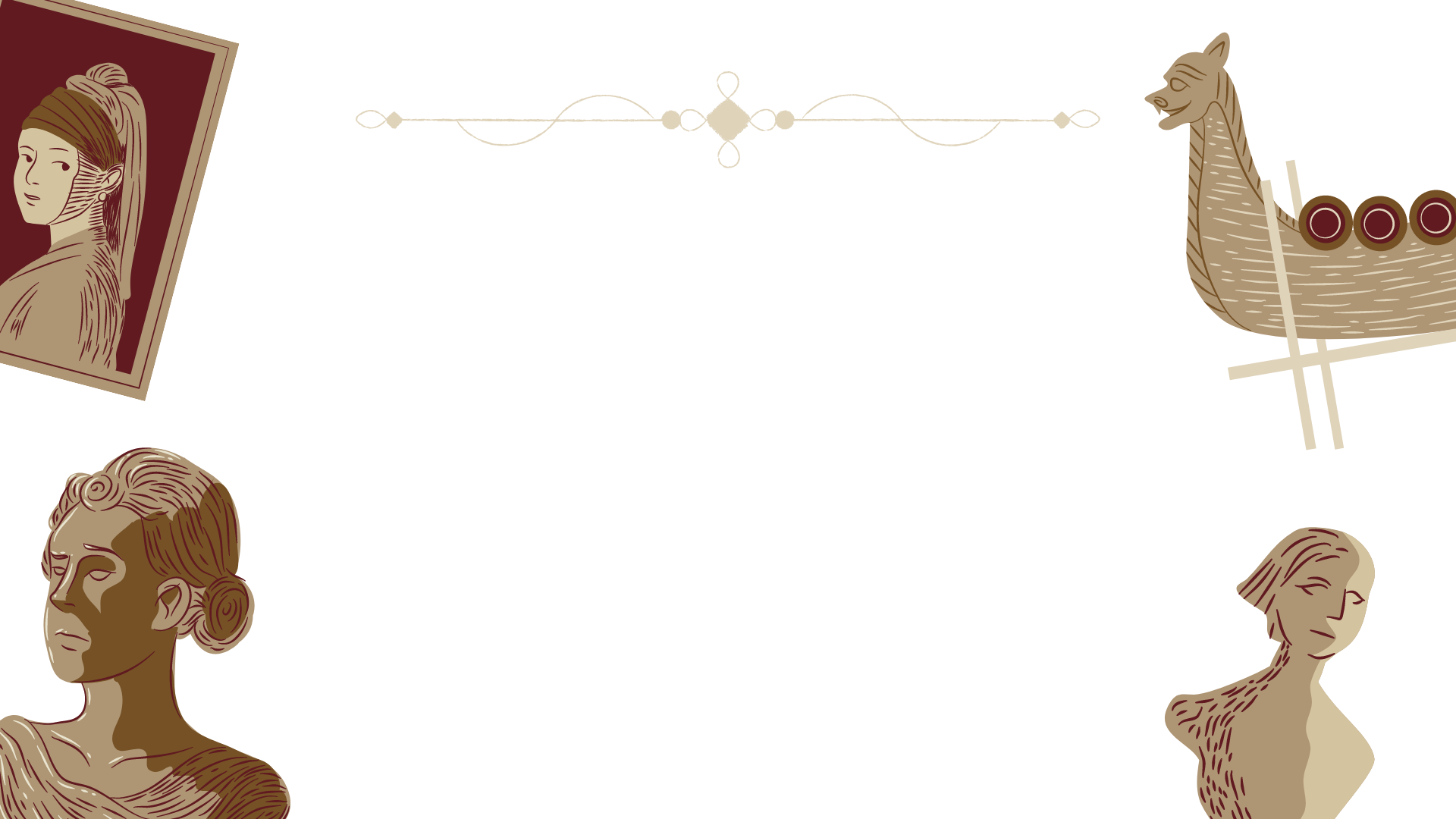 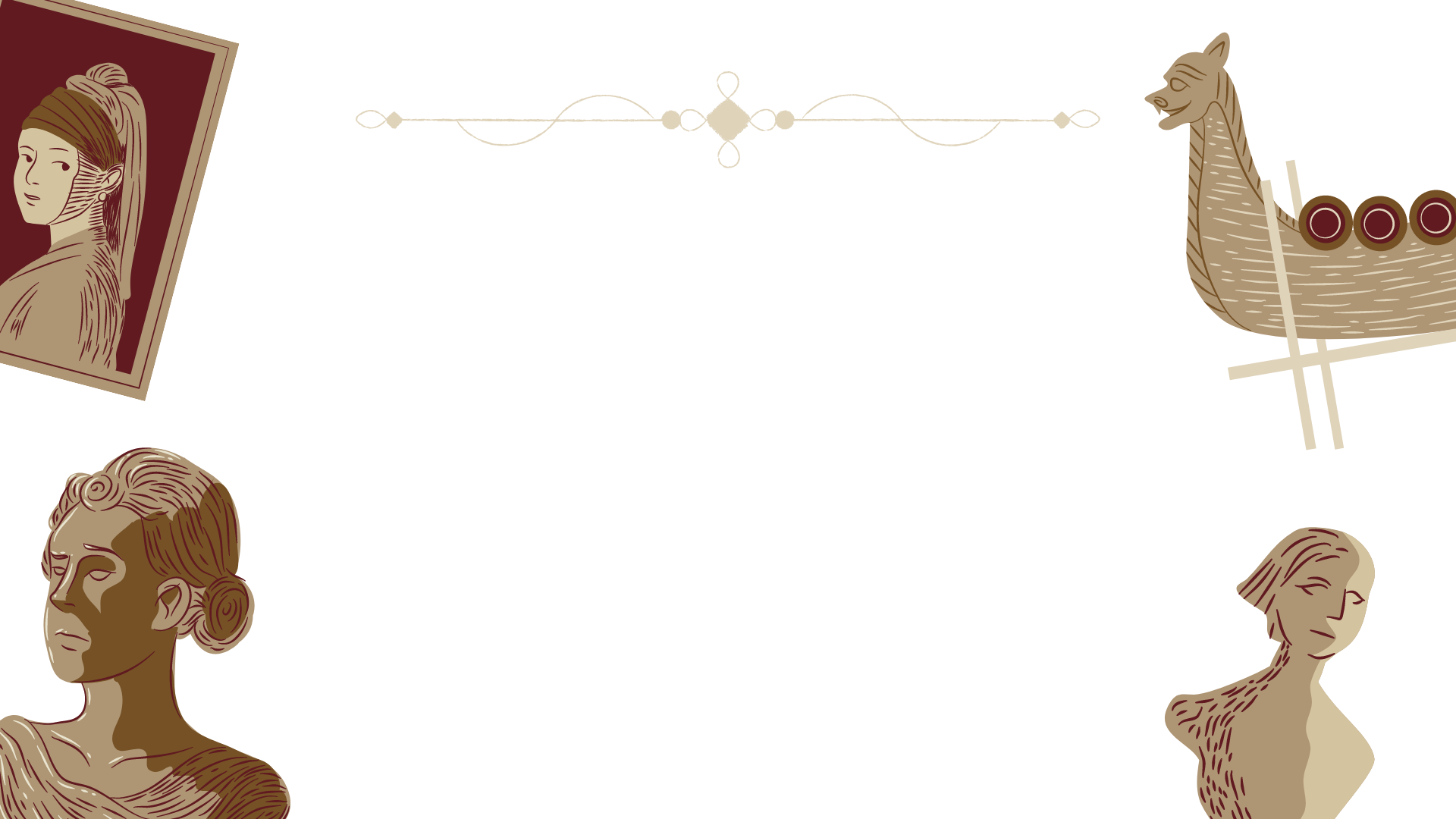 START NOW!
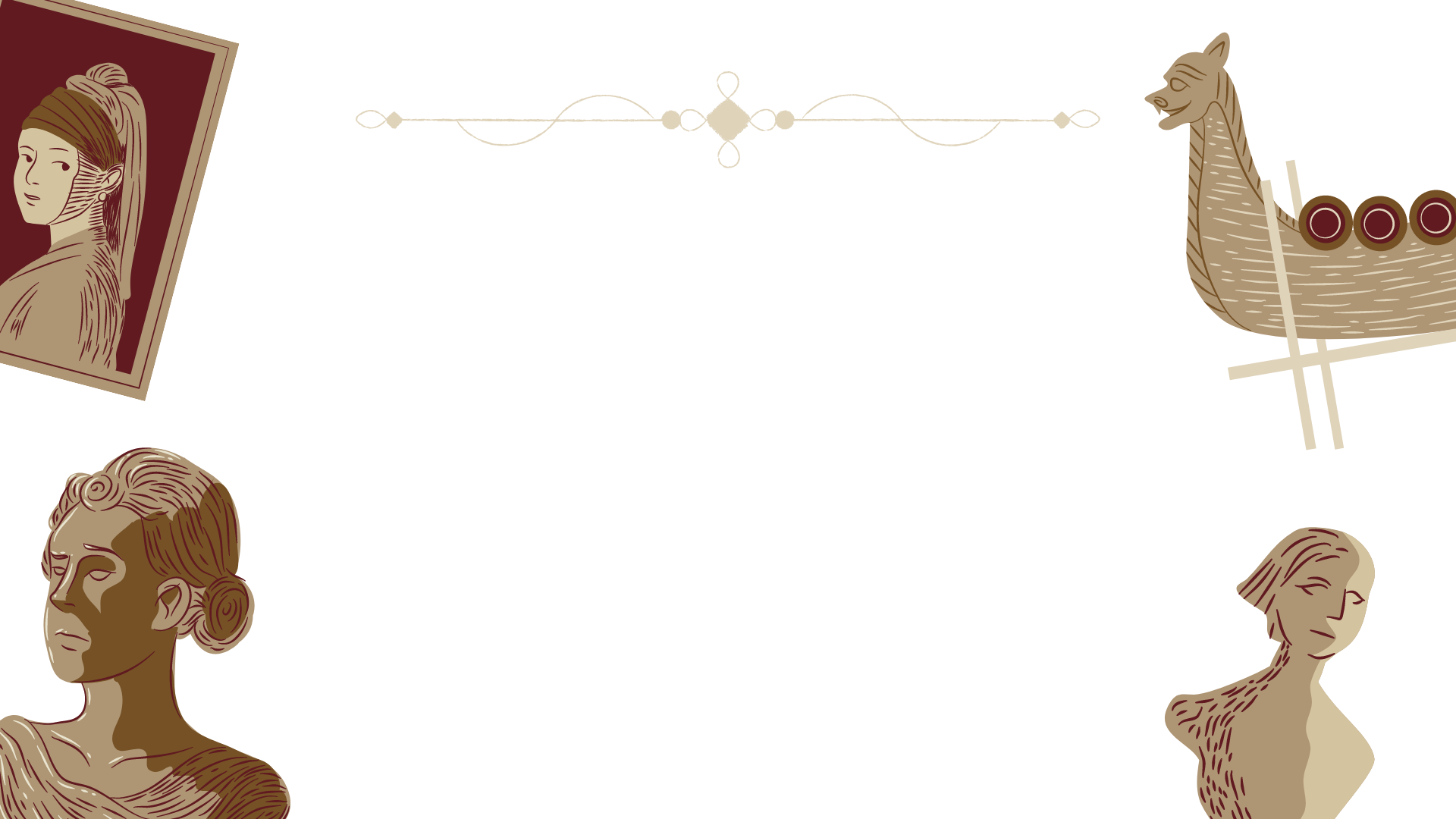 Art History
Trivia Quiz
How to Use This Presentation
Google Slides
PowerPoint
Canva
Click on the "Google Slides" button below this presentation preview. Make sure to sign in to your Google account. Click on "Make a copy." Start editing your presentation.

Alternative: Click on the "Share" button on the top right corner in Canva and click on "More" at the bottom of the menu. Enter "Google Drive" in the search bar and click on the GDrive icon to add this design as a Google slide in your GDrive.
Click on the "PowerPoint" button below this presentation preview. Start editing your presentation.

Alternative: From Canva template file, Click on the "Share" button on the top right corner in Canva and click on "More" at the bottom of the menu. Enter "PowerPoint" in the search bar and click on the PowerPoint icon to download.
Click on the "Canva" button under this presentation preview. Start editing your presentation. You need to sign in to your Canva account.
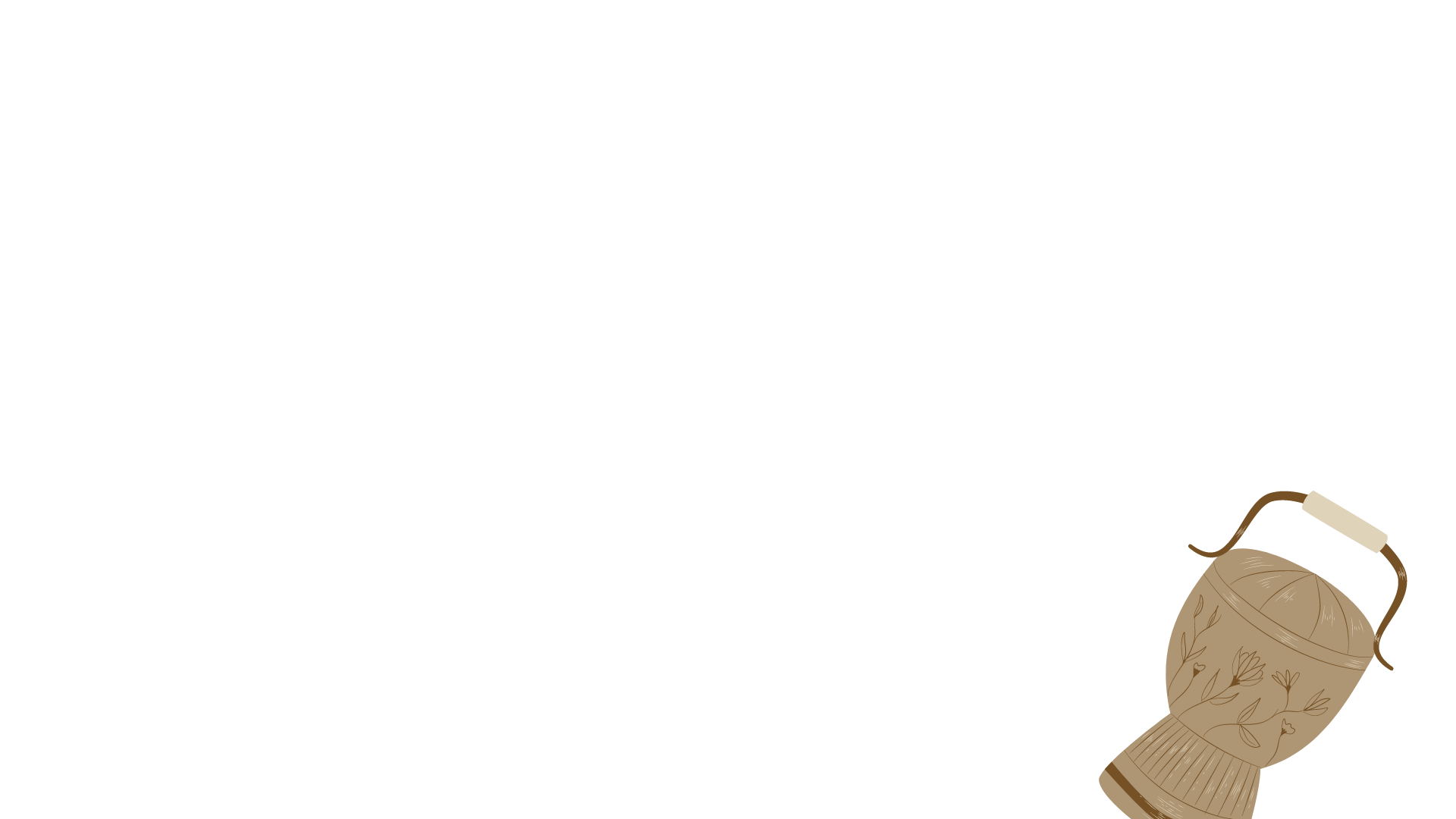 Quiz mechanism
This quiz is divided
into three parts.
Each question has only
one correct answer.
No outside help to
answer the question.
Hello there!
Think you know your Monets from your Manets?
Put your art knowledge to the test with our quiz!
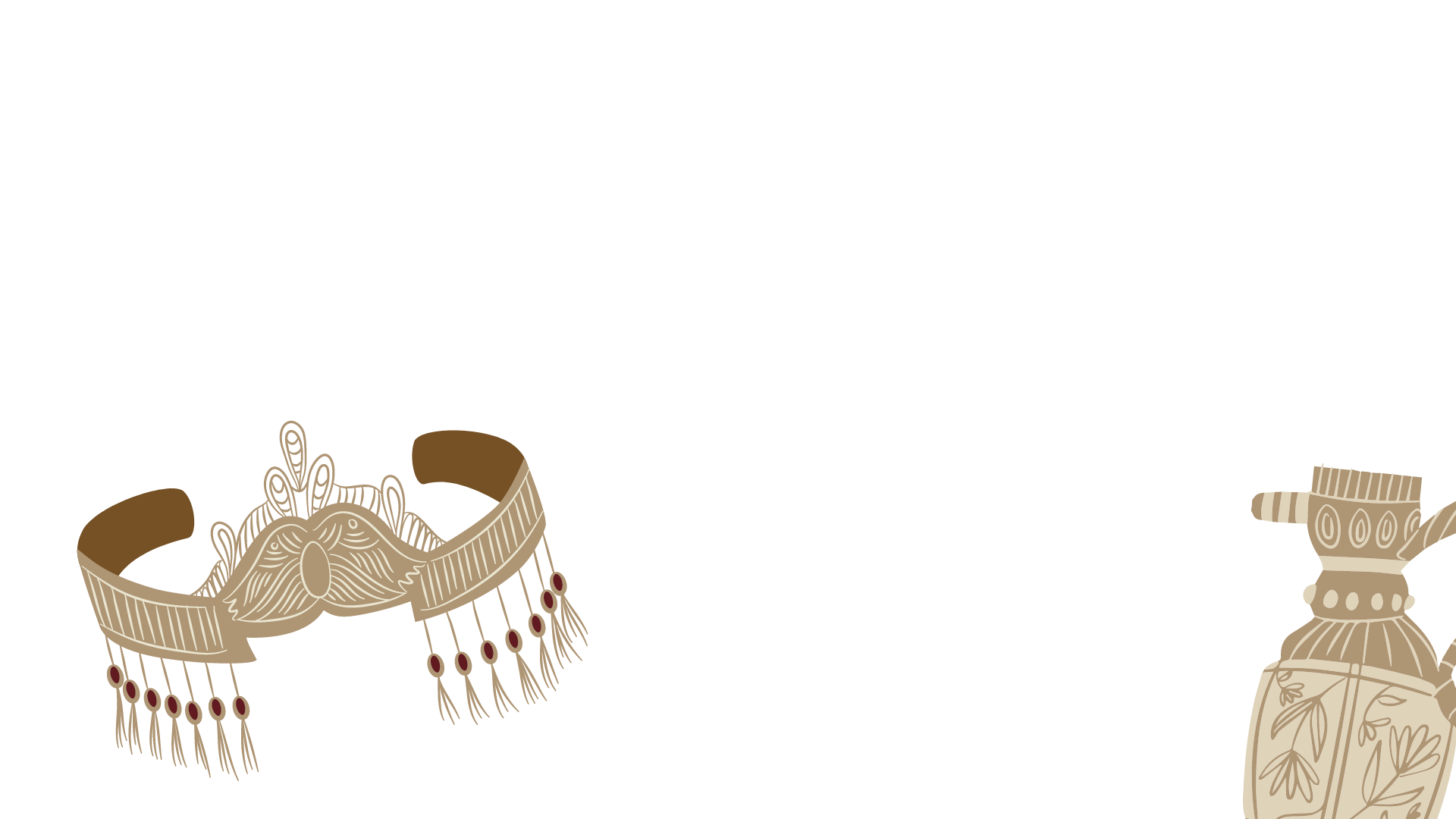 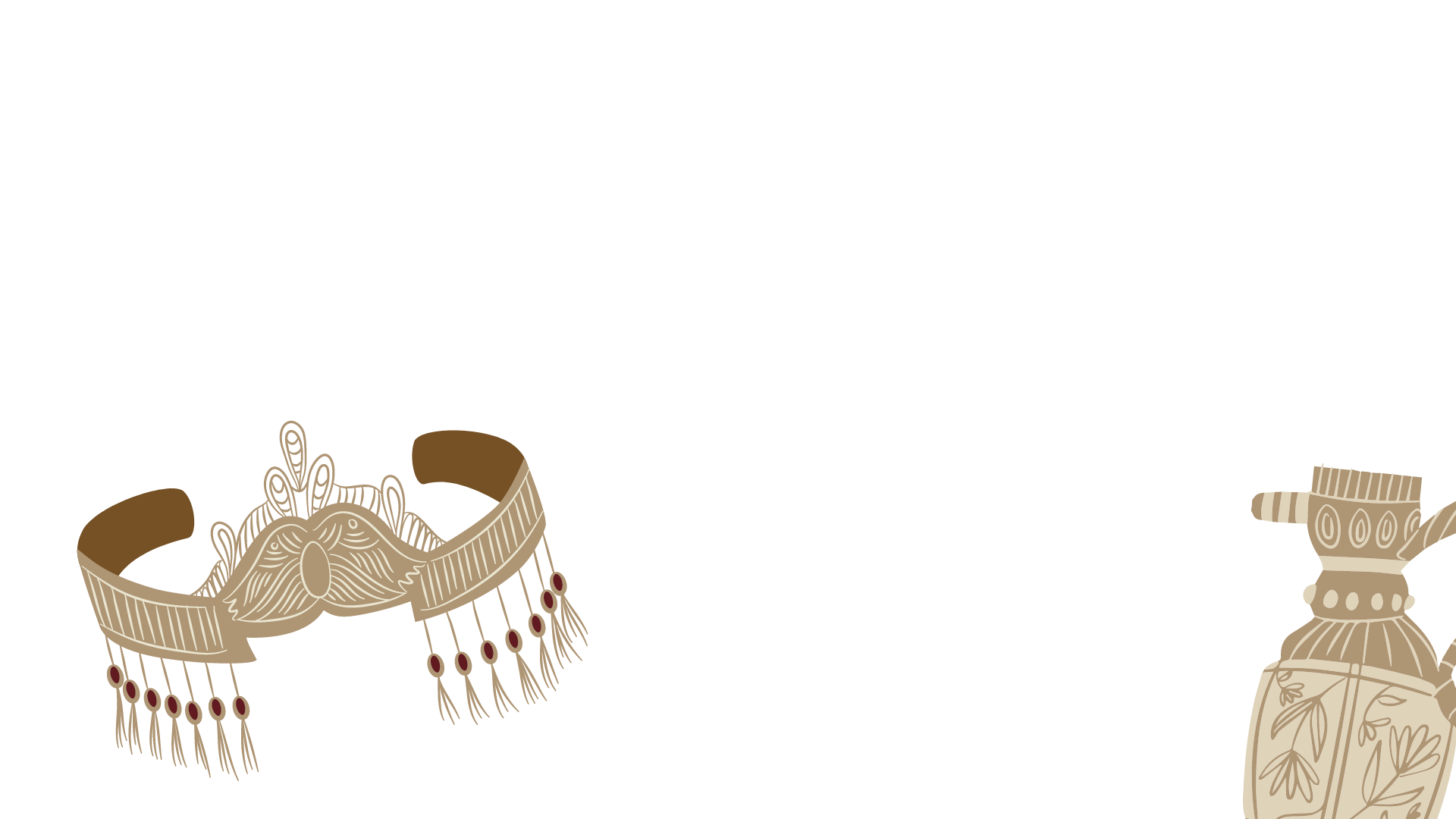 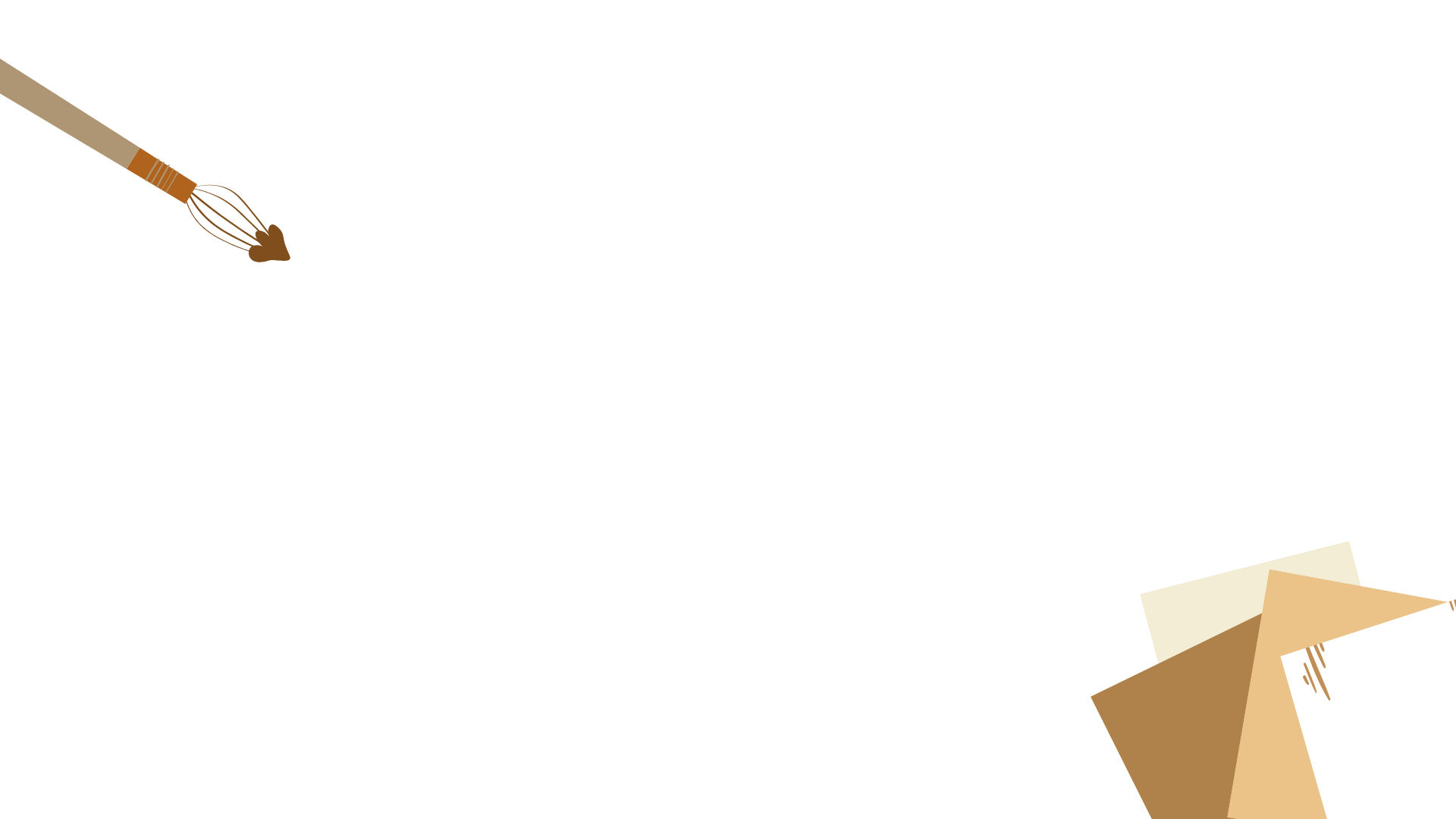 Quiz Categories
01
02
03
True/False Questions
Multiple Choices
Jumbled Words
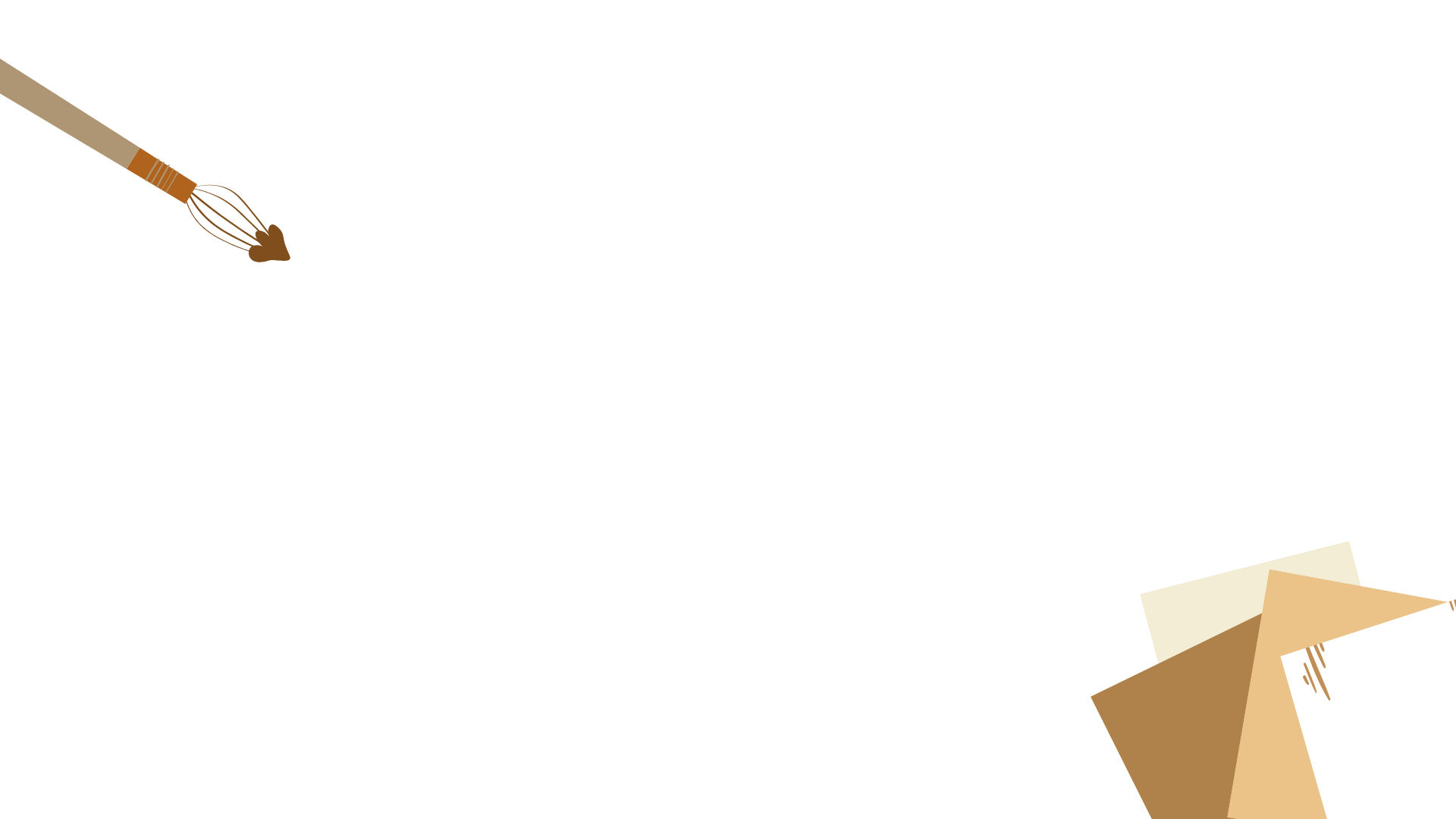 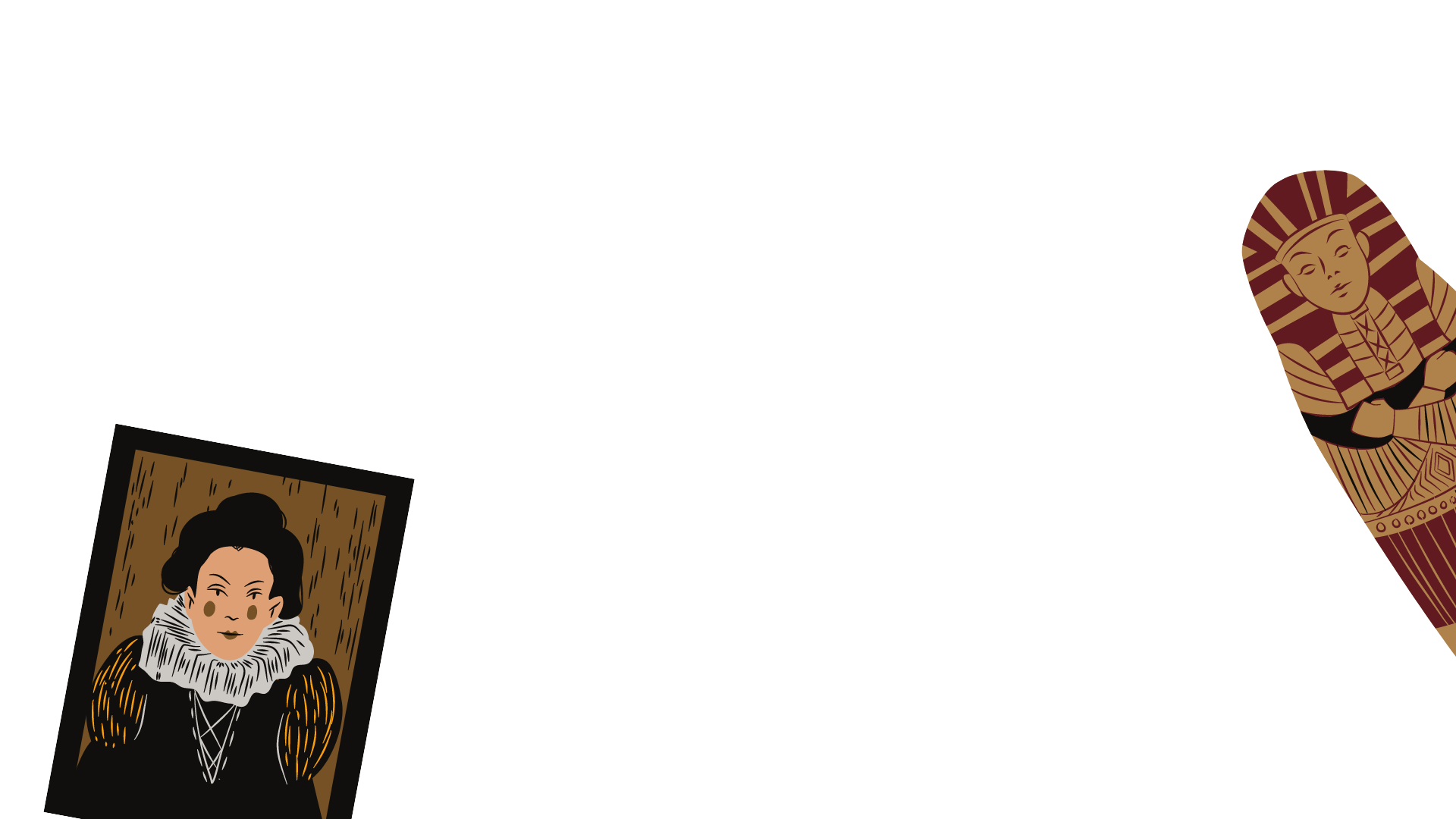 Part 1
True/False Questions
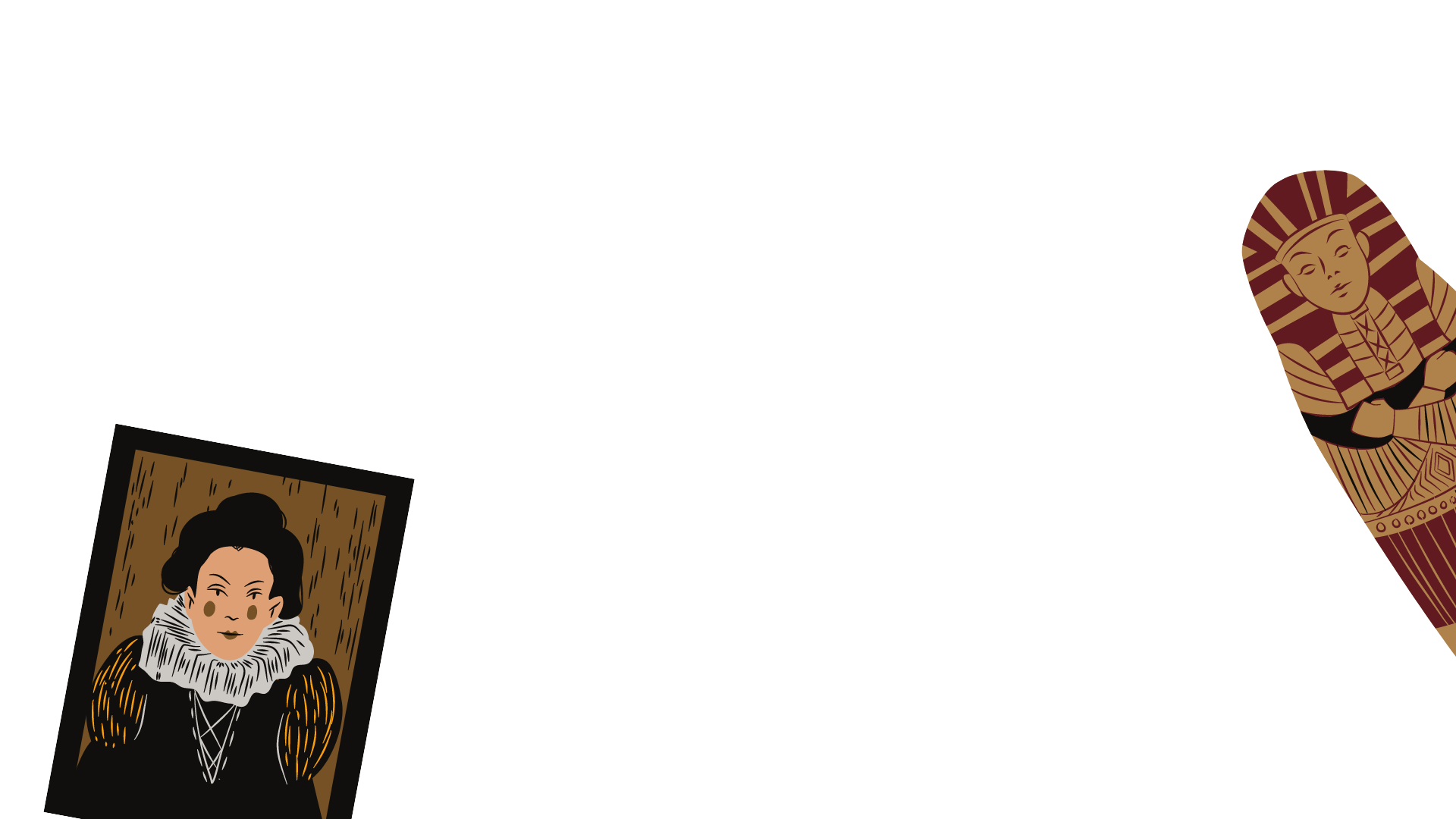 There will be statements written on the screen.
Decide whether the statements are true or false.
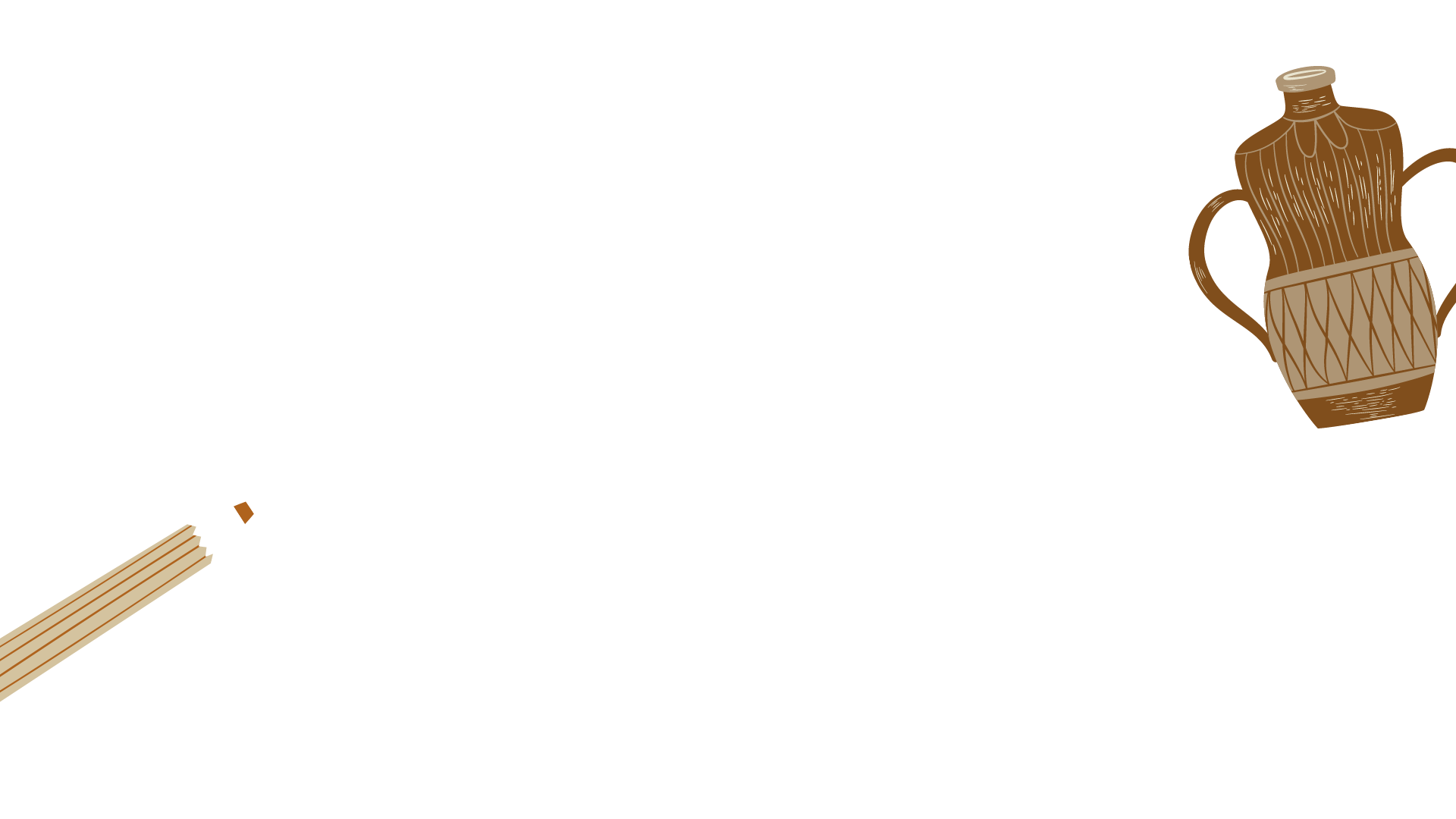 Question 1
The Mona Lisa is a famous painting by Vincent van Gogh that is known for its enigmatic smile.
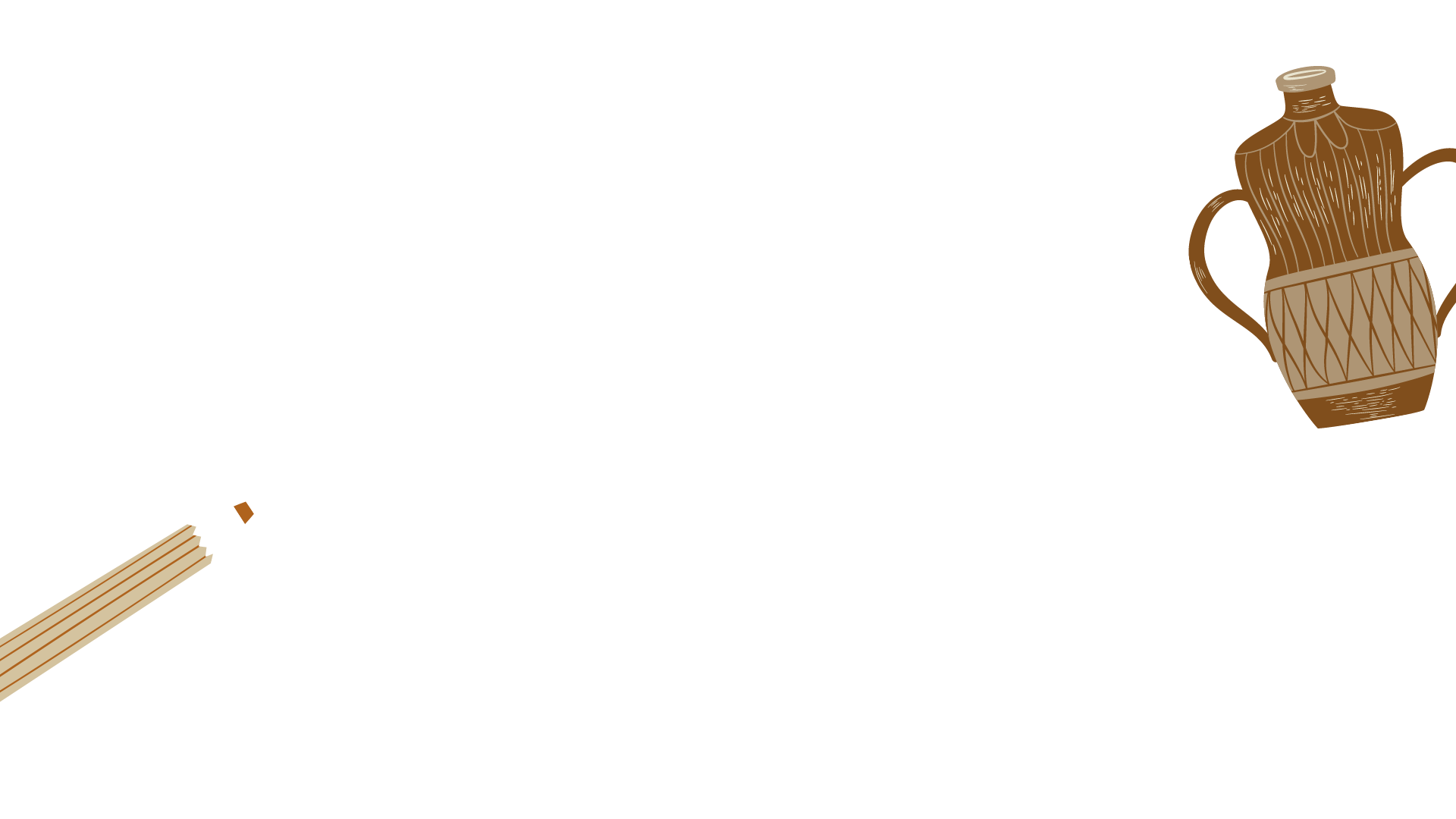 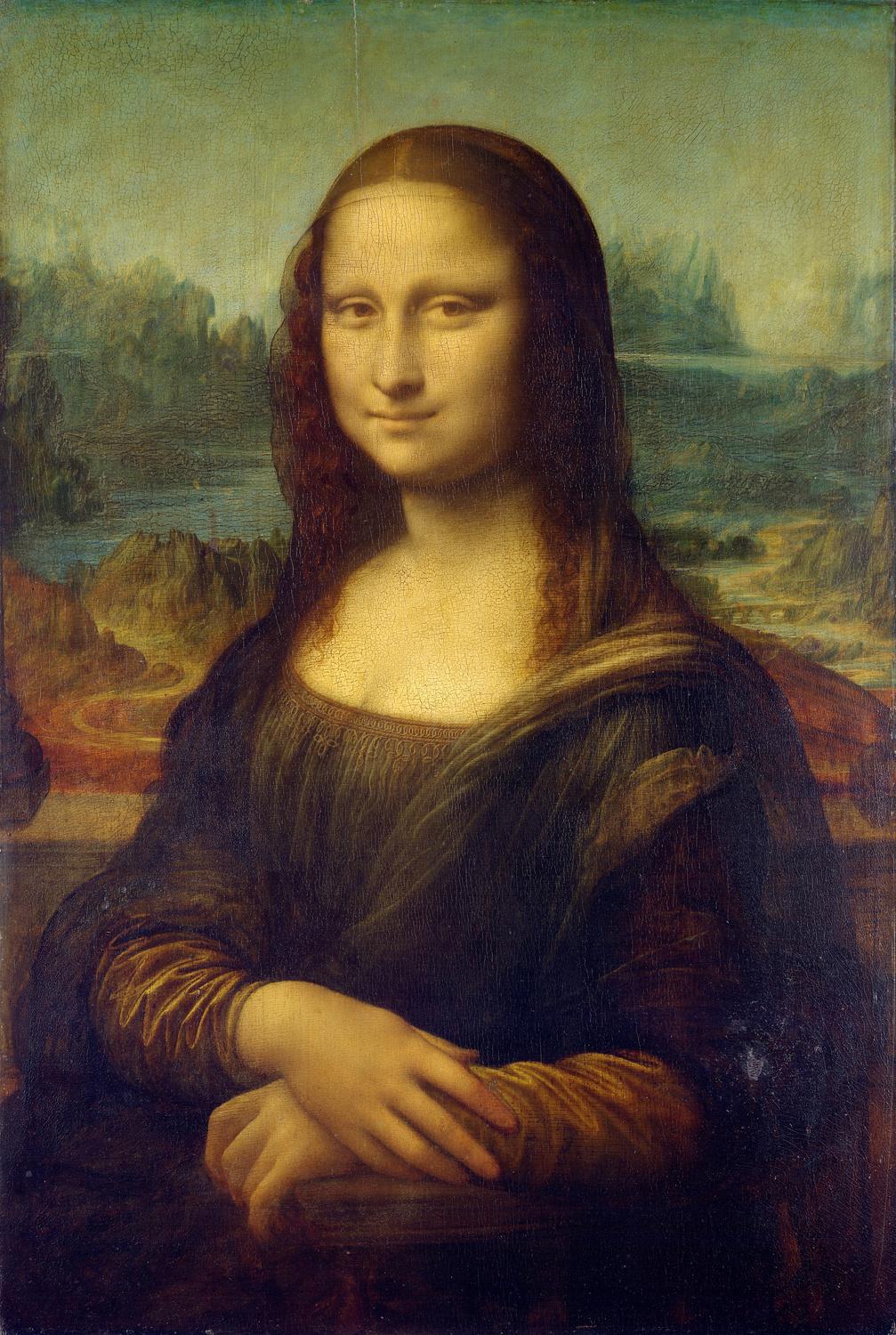 False
The Mona Lisa is a famous painting by Leonardo da Vinci that is known for its enigmatic smile.
Question 2
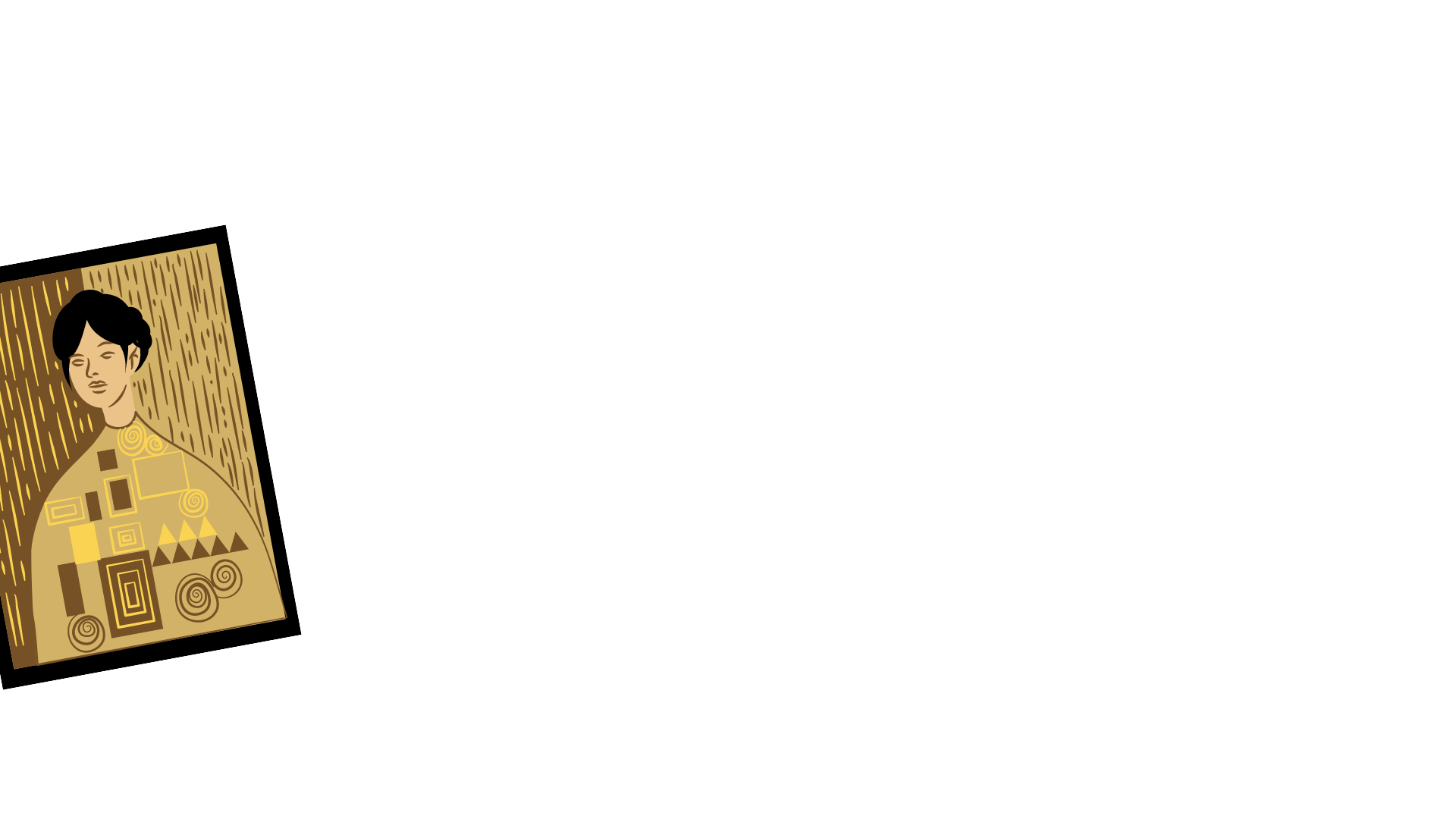 Picasso’s Guernica was inspired by the bombings of civilians during the Spanish War?
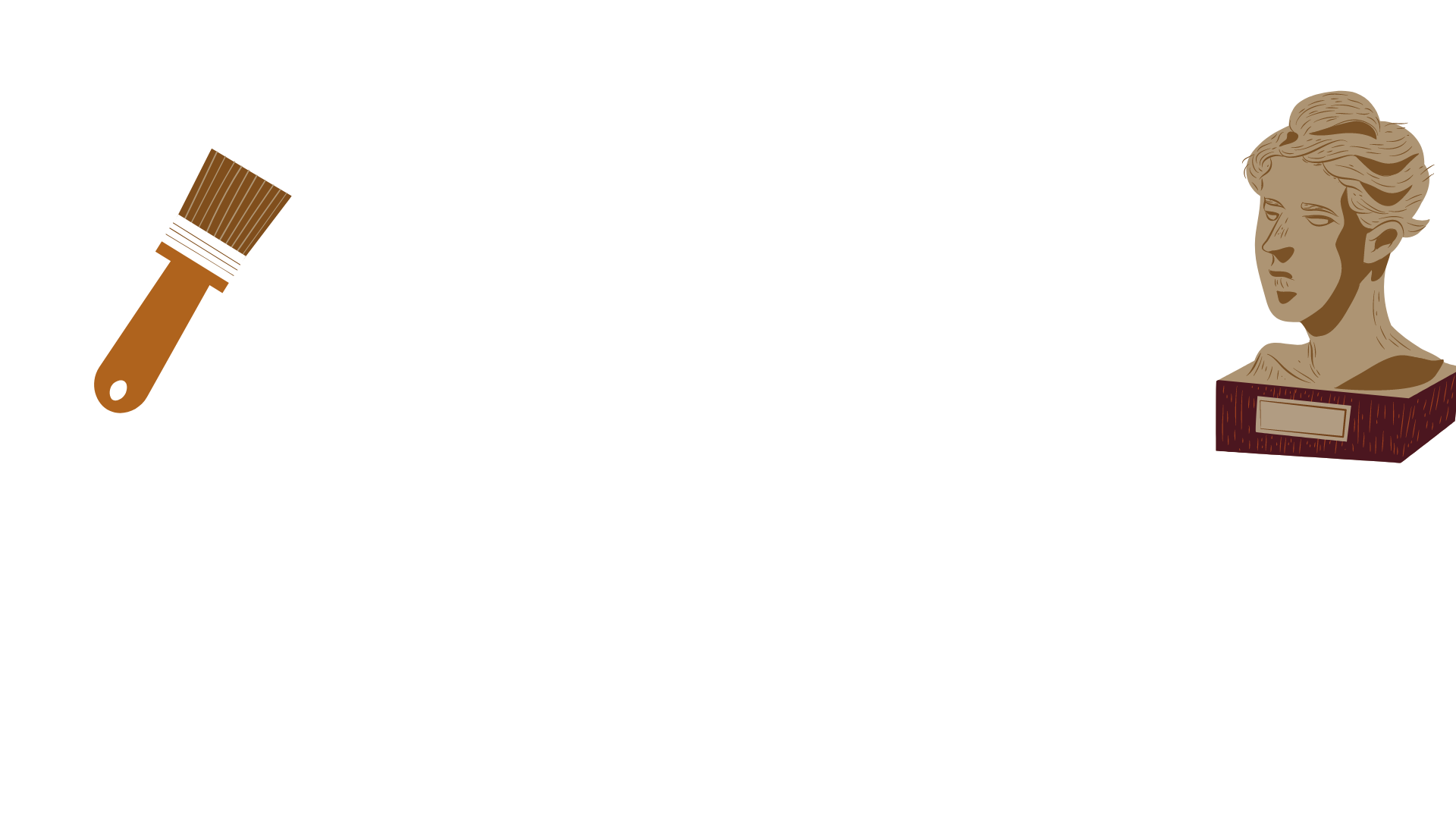 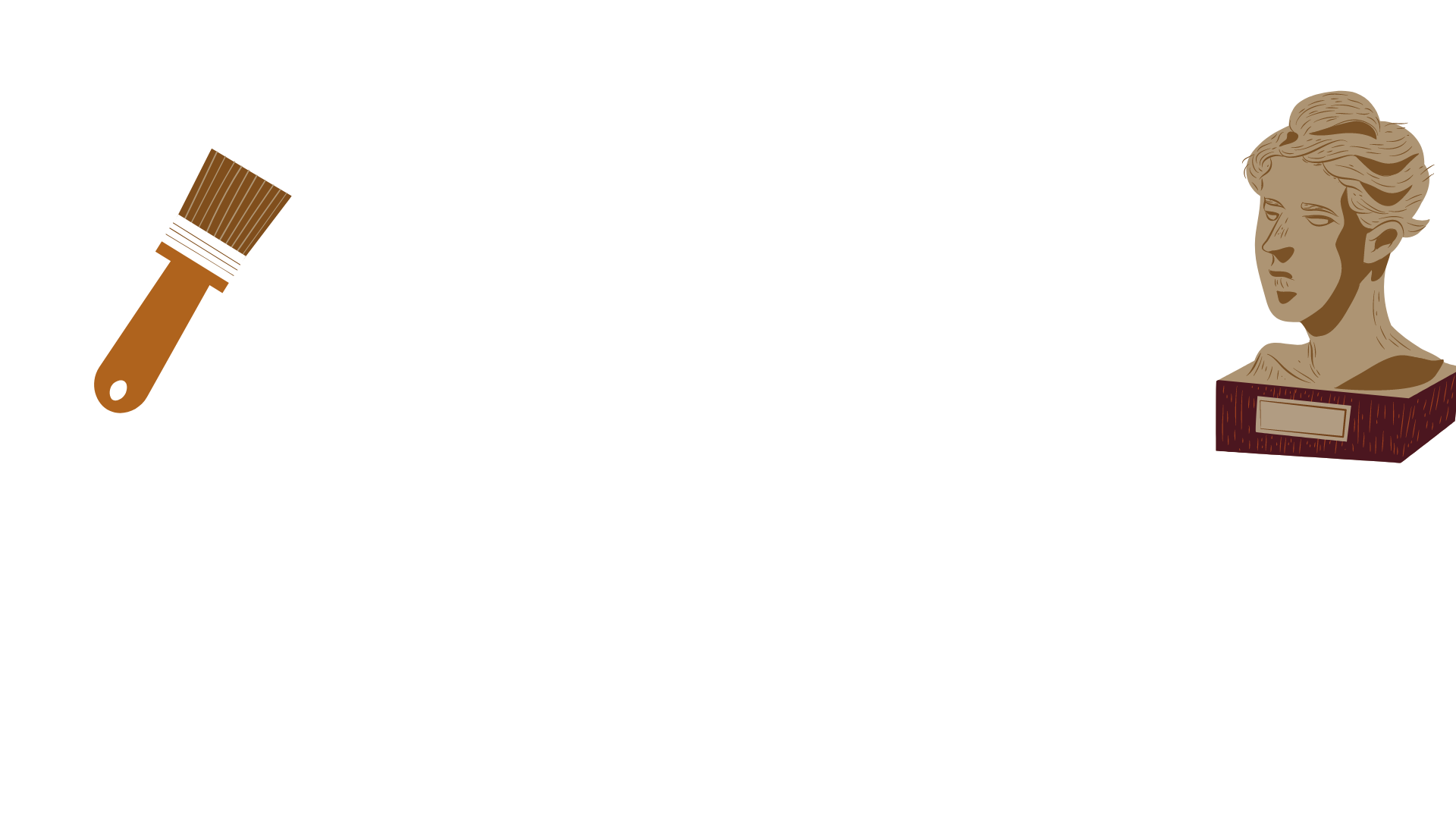 True
Guernica is Picasso's most powerful political statement, painted as an immediate reaction to the Nazi's devastating casual bombing practice on the Basque town of Guernica during the Spanish Civil War.
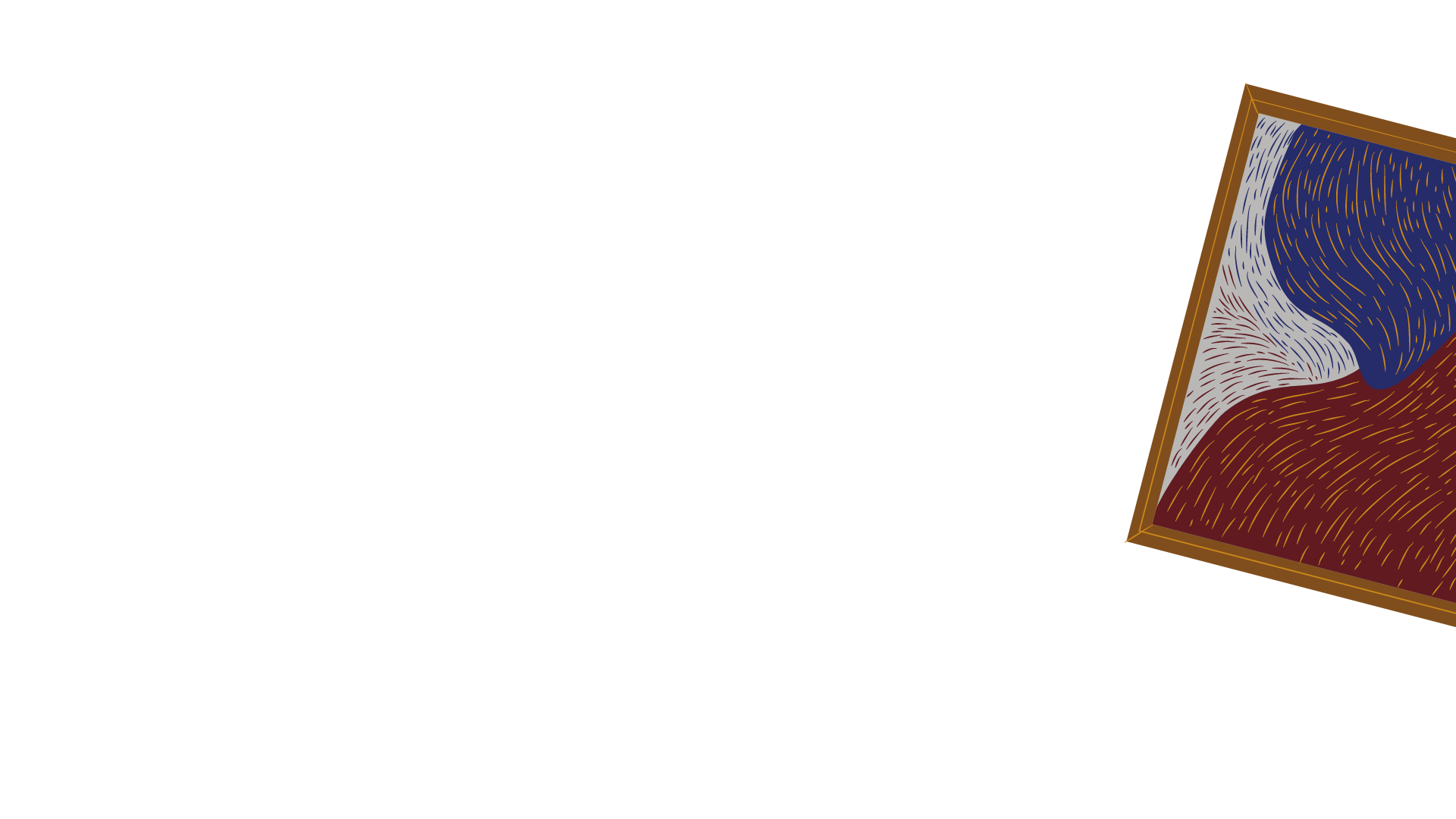 “Every child is an artist. The problem is how to remain an artist once
he grows up.”
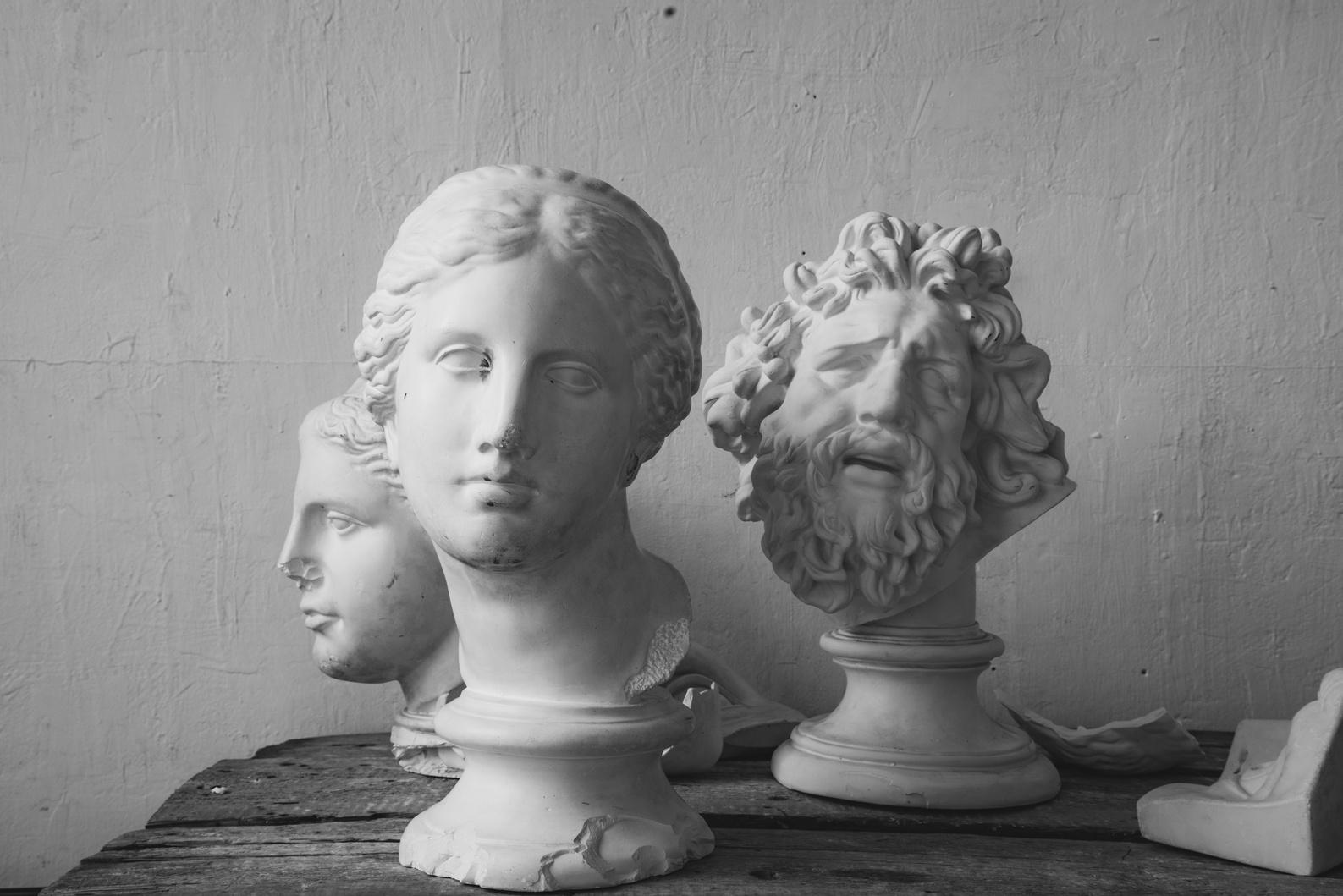 Pablo Picasso
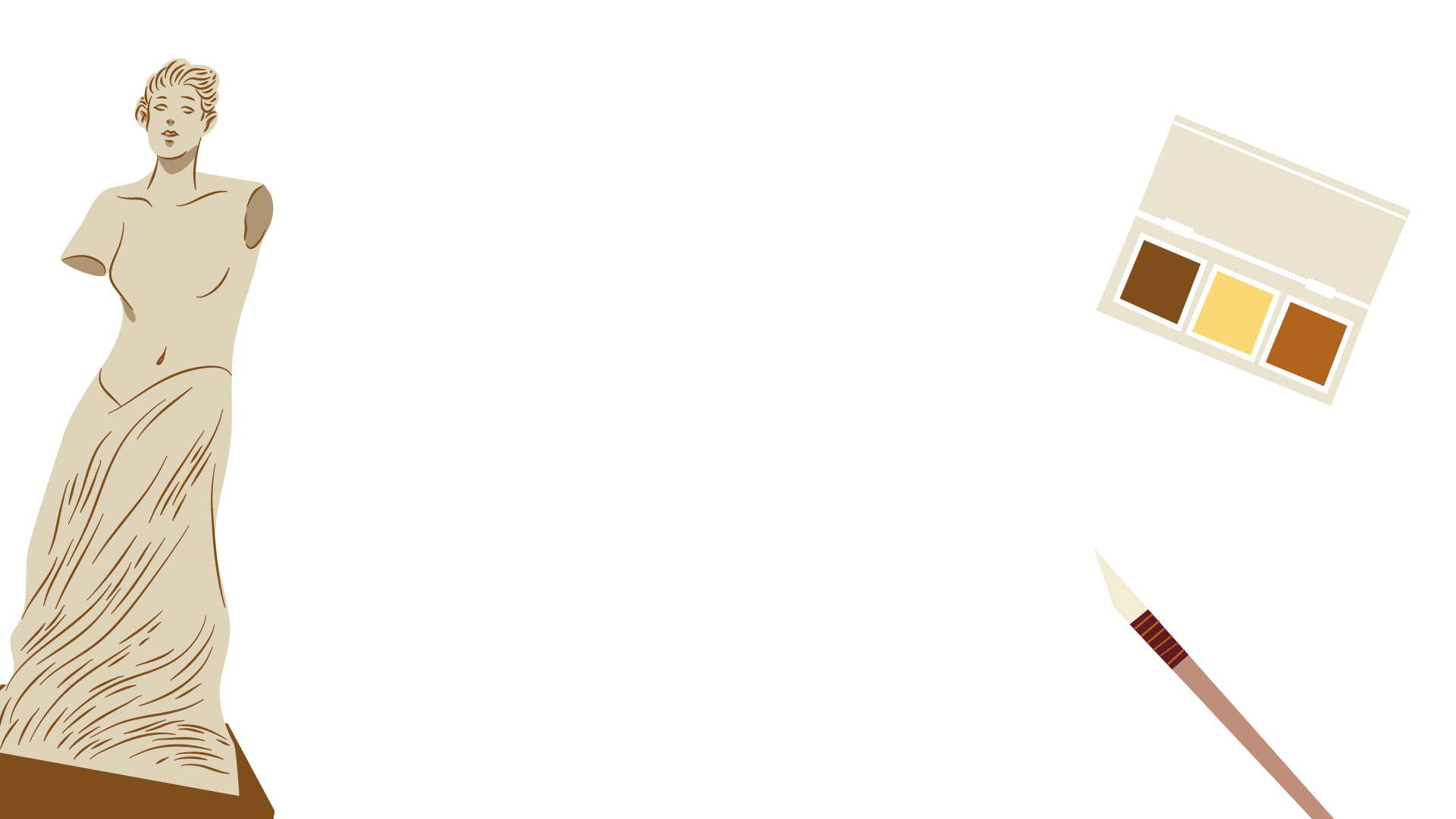 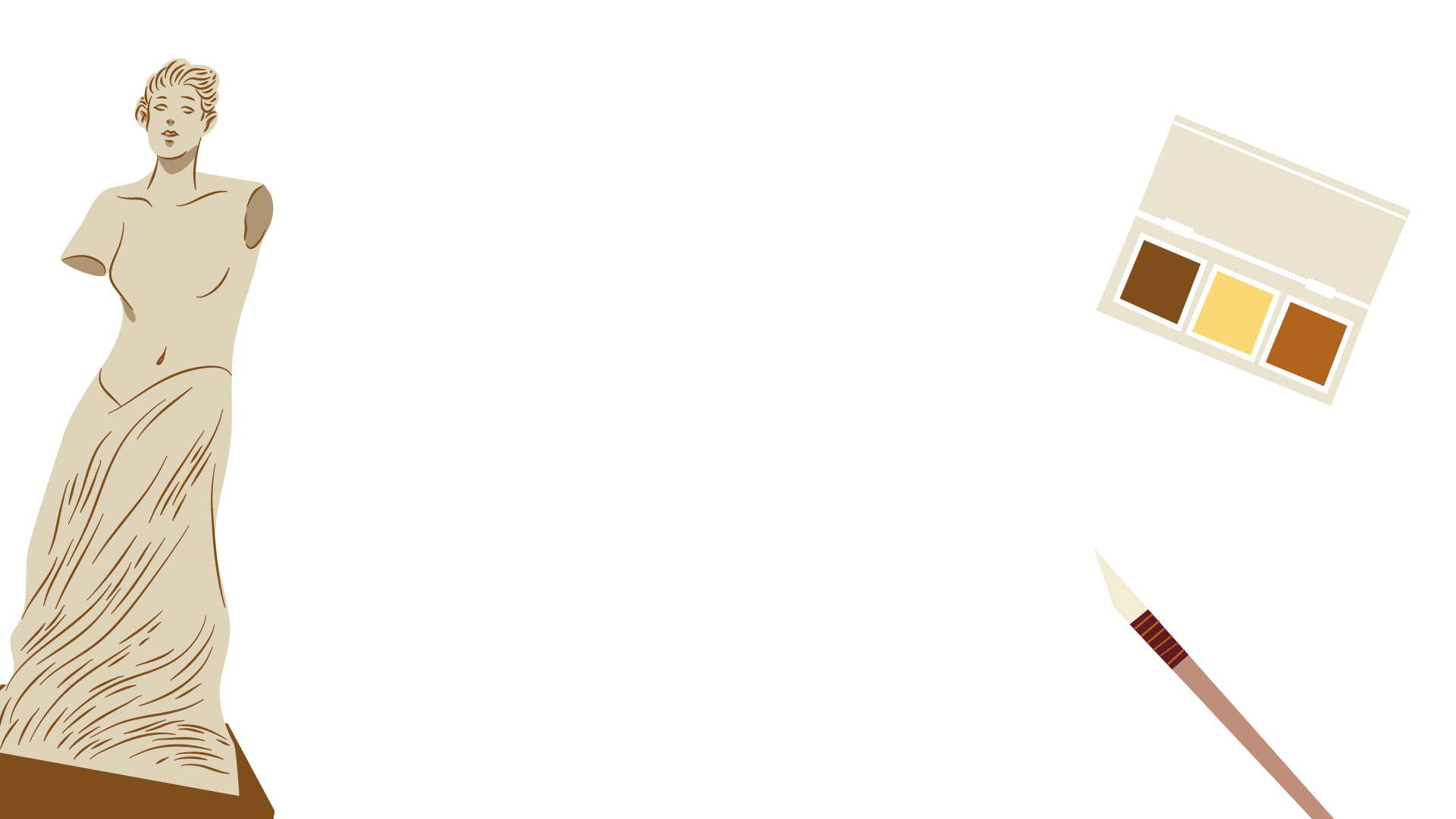 Part 2
Multiple Choices
There will be a question and a set of options.
Choose the best option for each question.
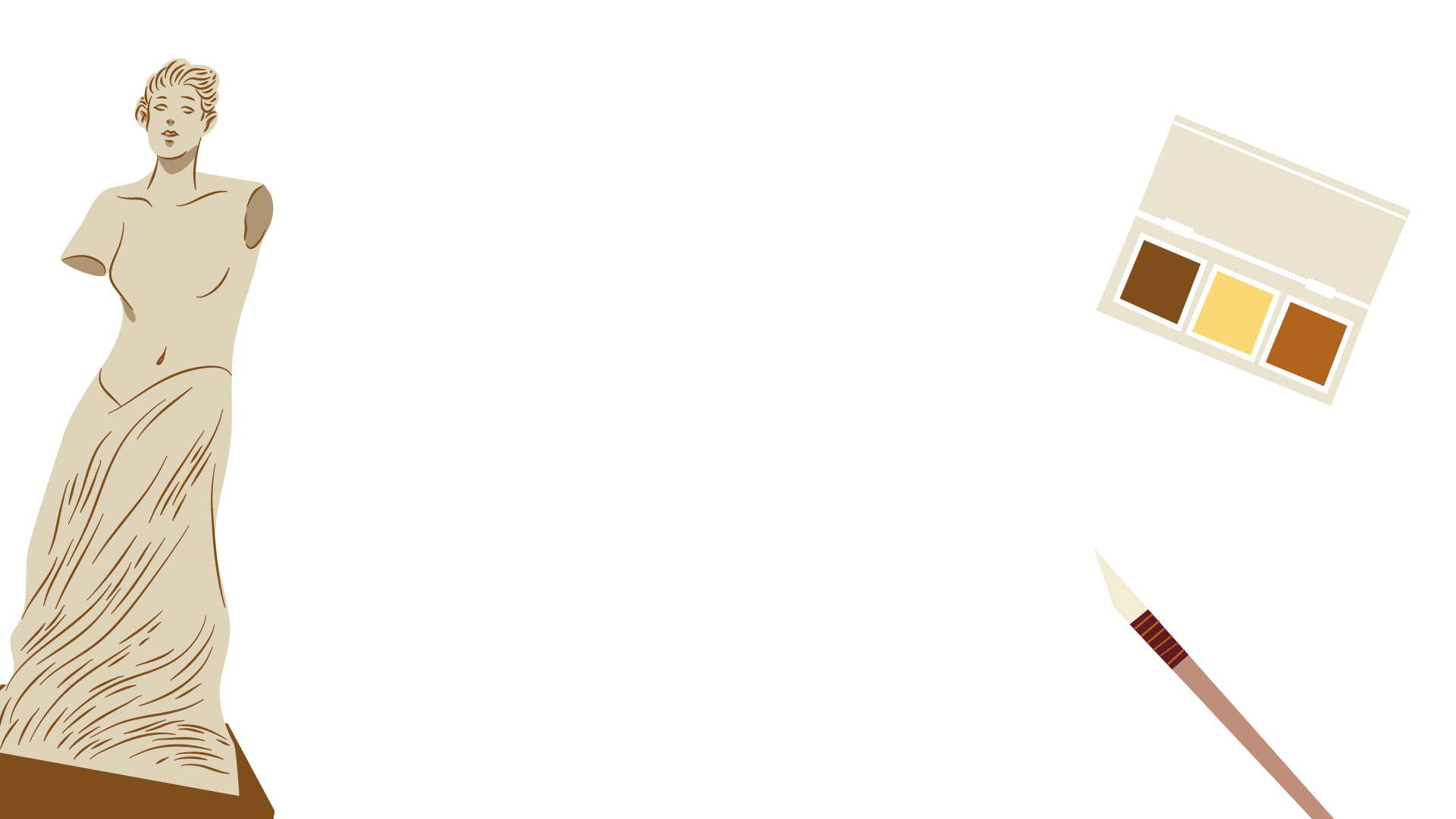 Question 1
What is the name of the famous sculpture by Michelangelo?
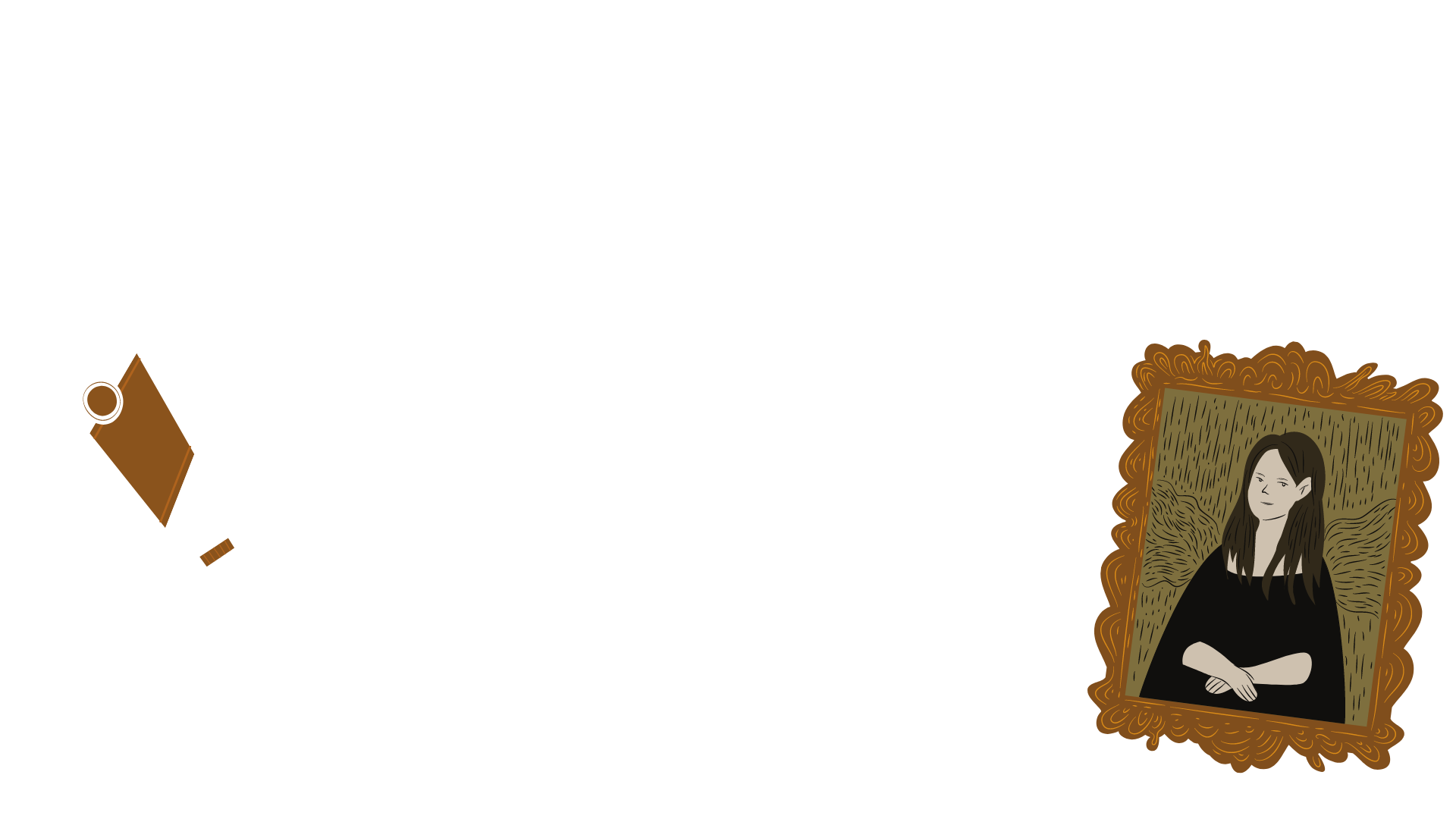 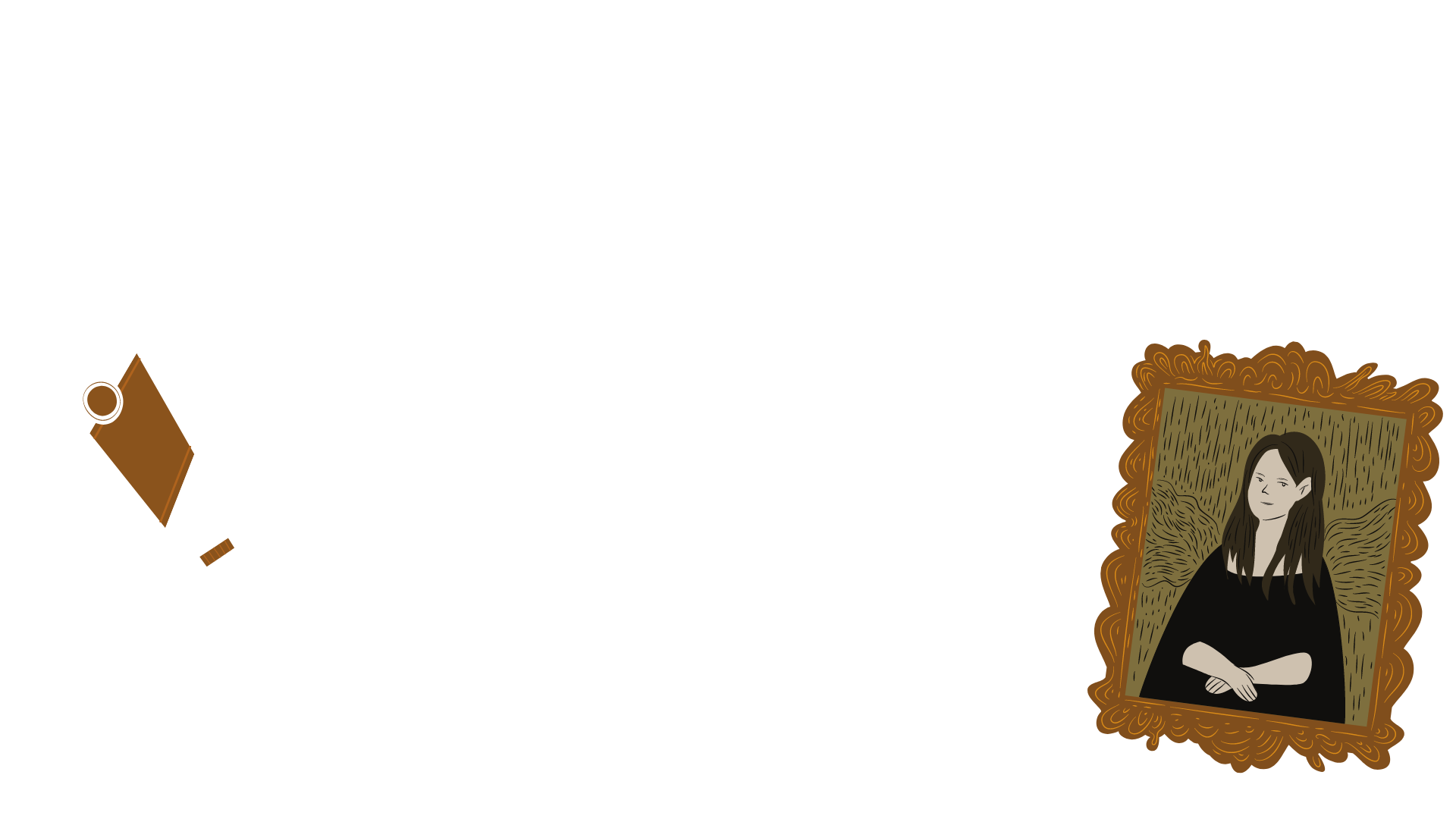 A. The Statue of Liberty
B. David
C. The Thinker
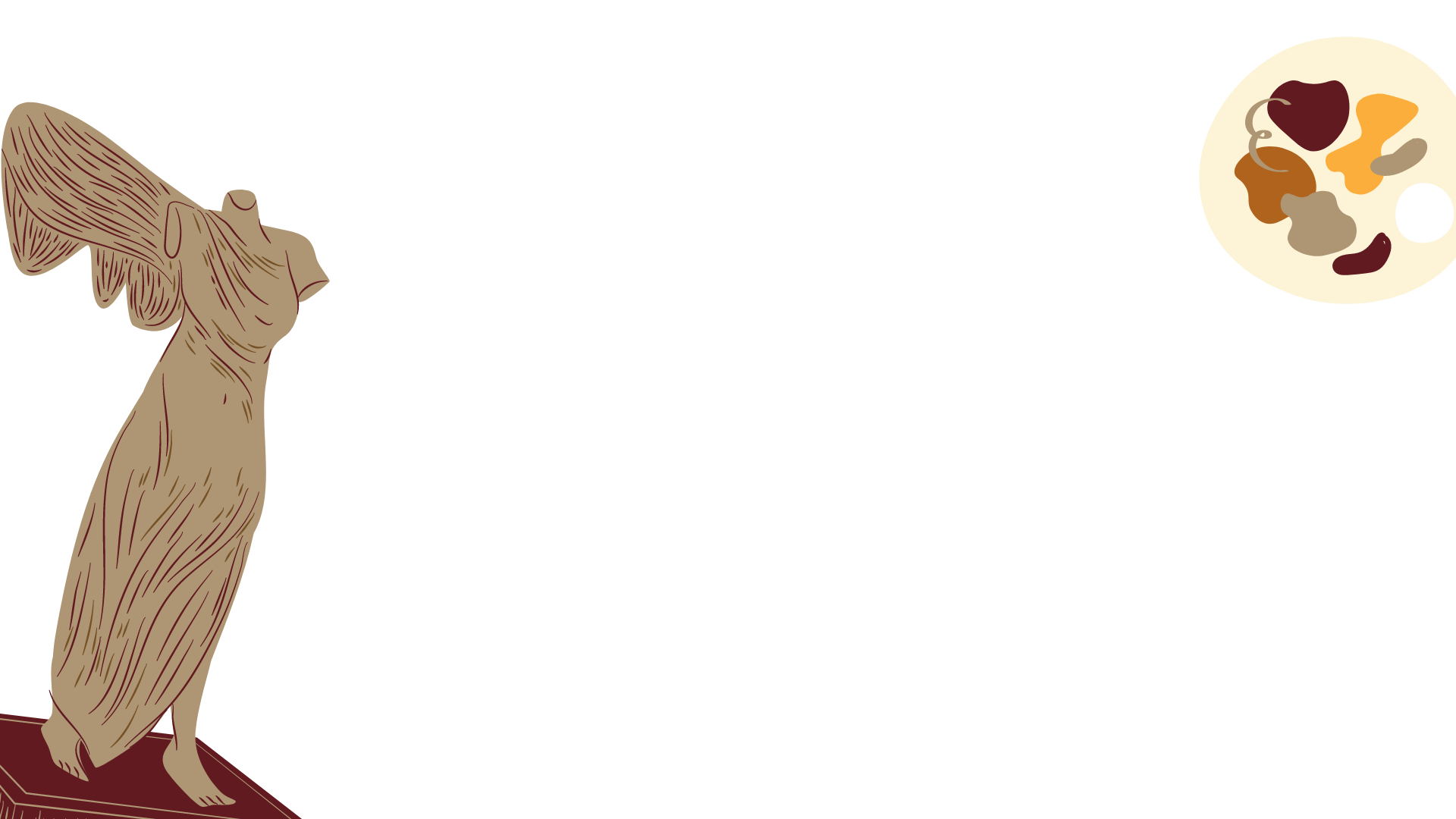 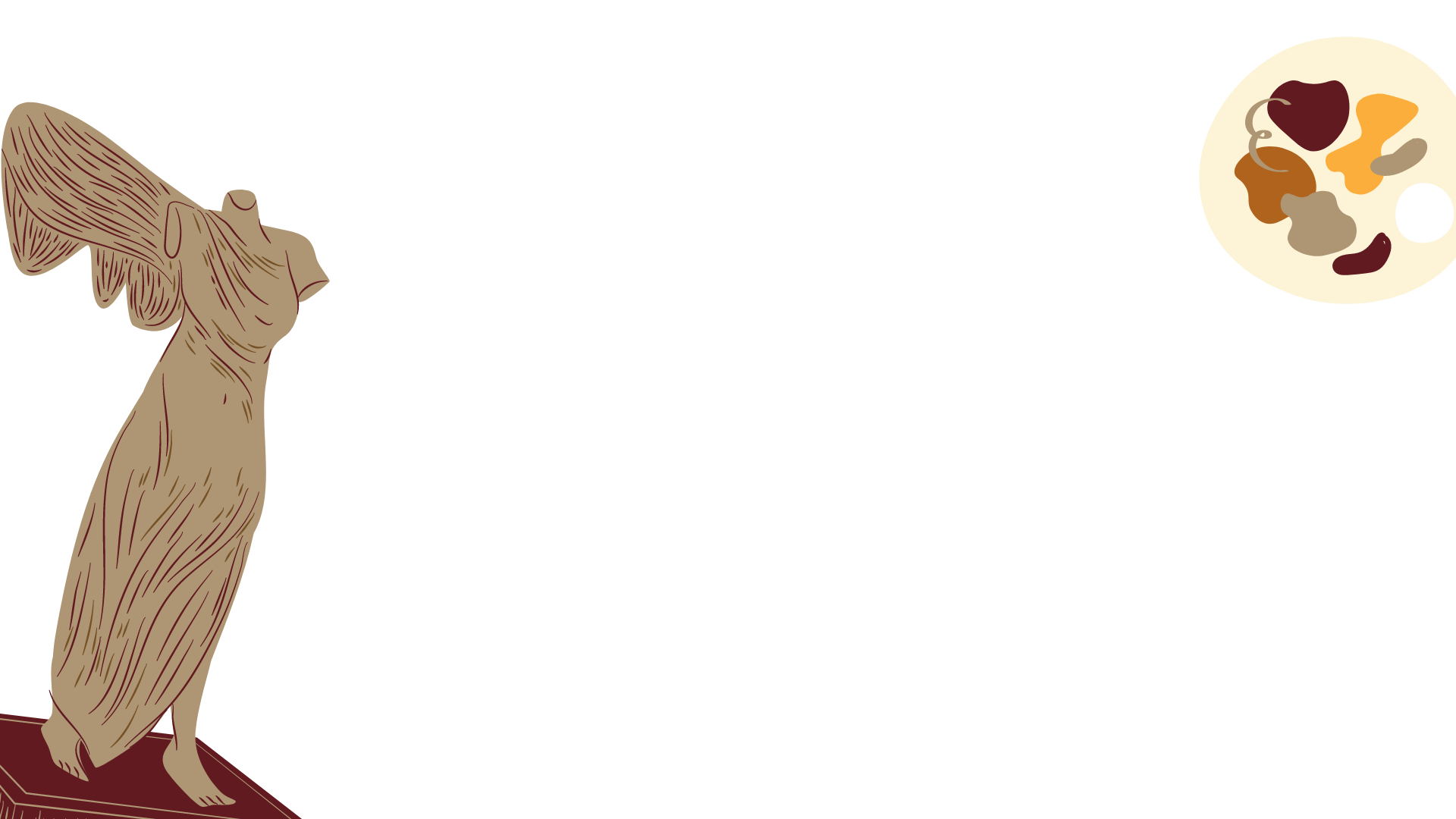 B) David
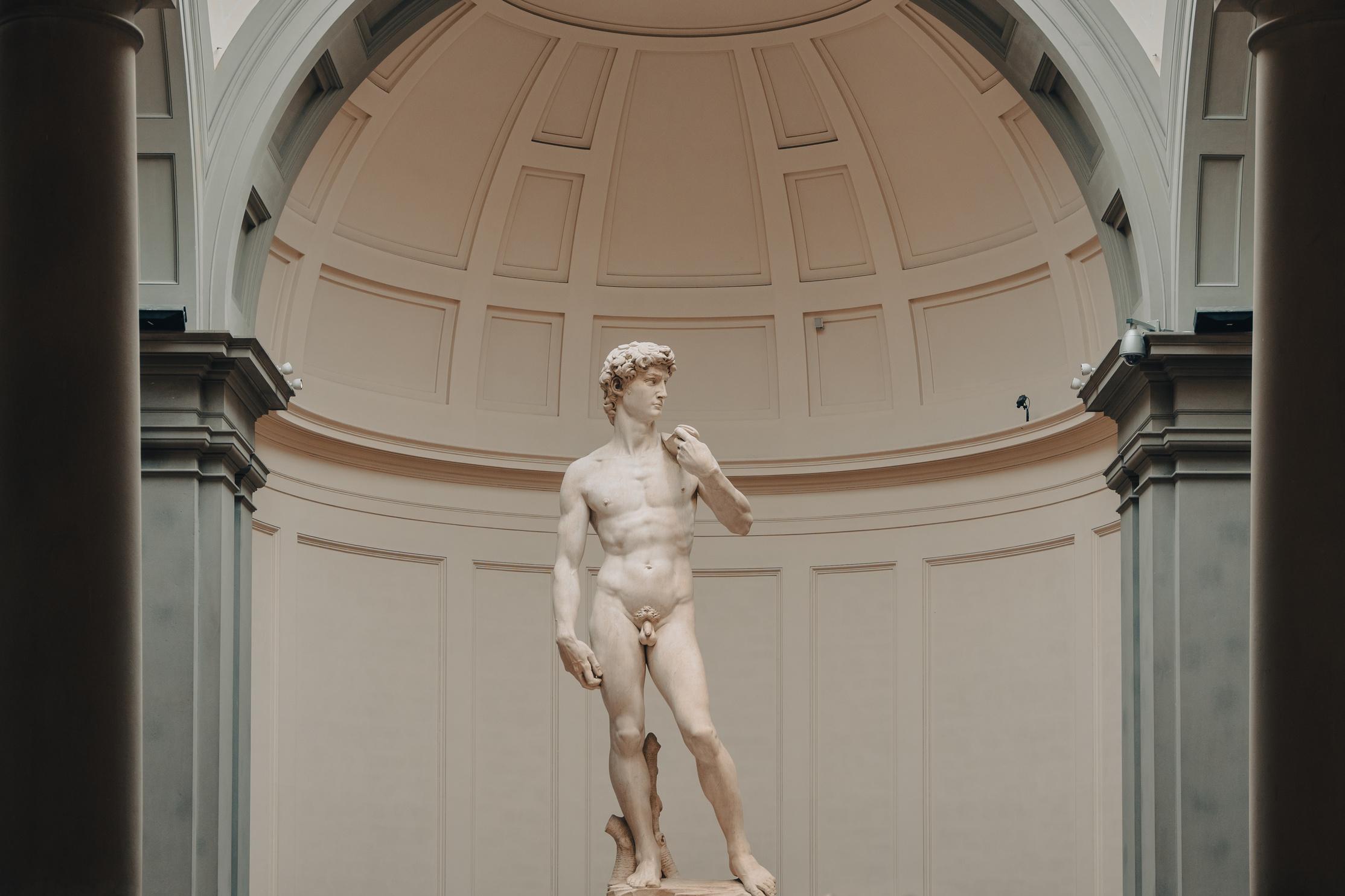 David is a famous sculpture by Michelangelo that depicts the biblical hero David before his battle with Goliath
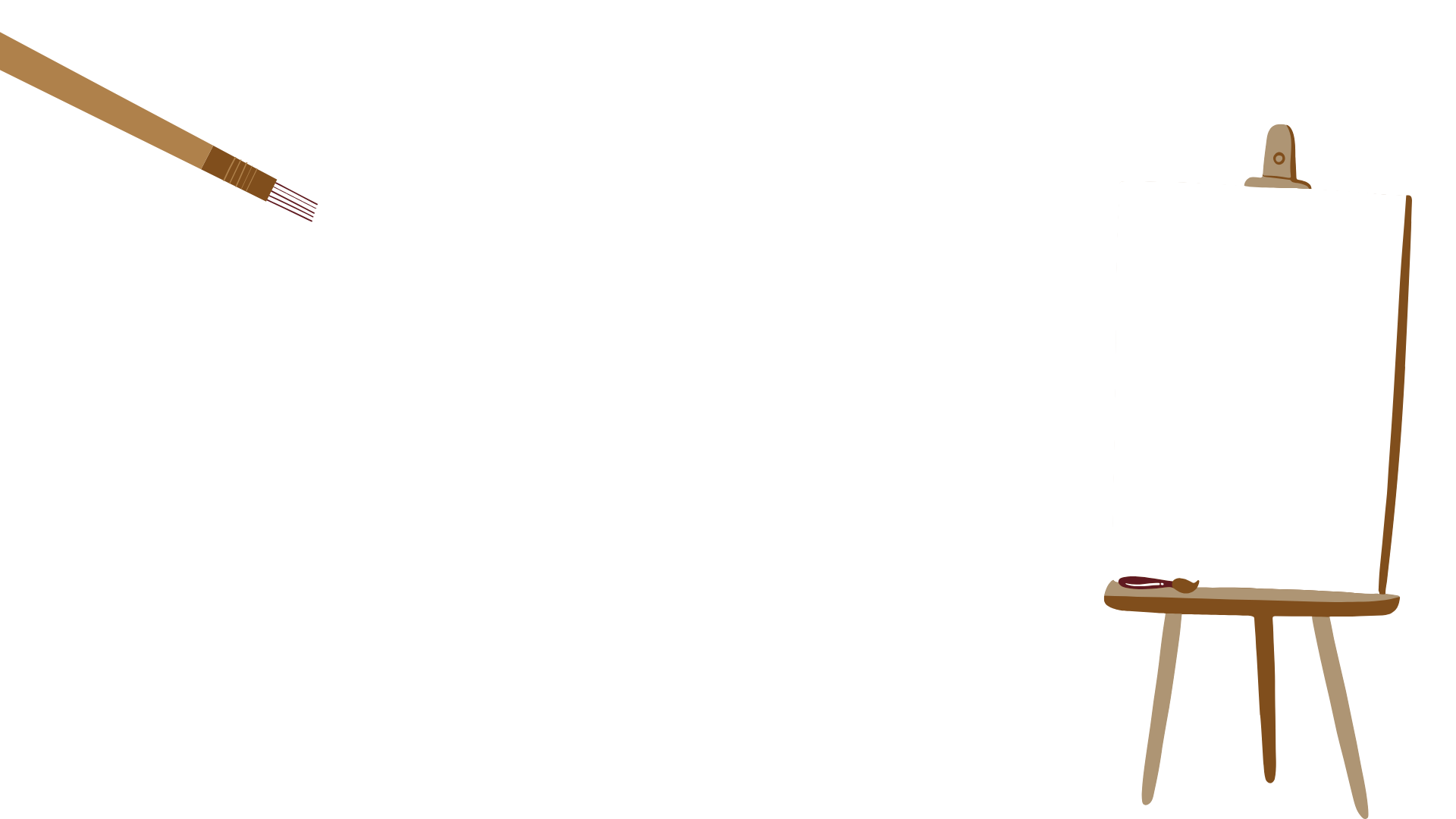 Question 2
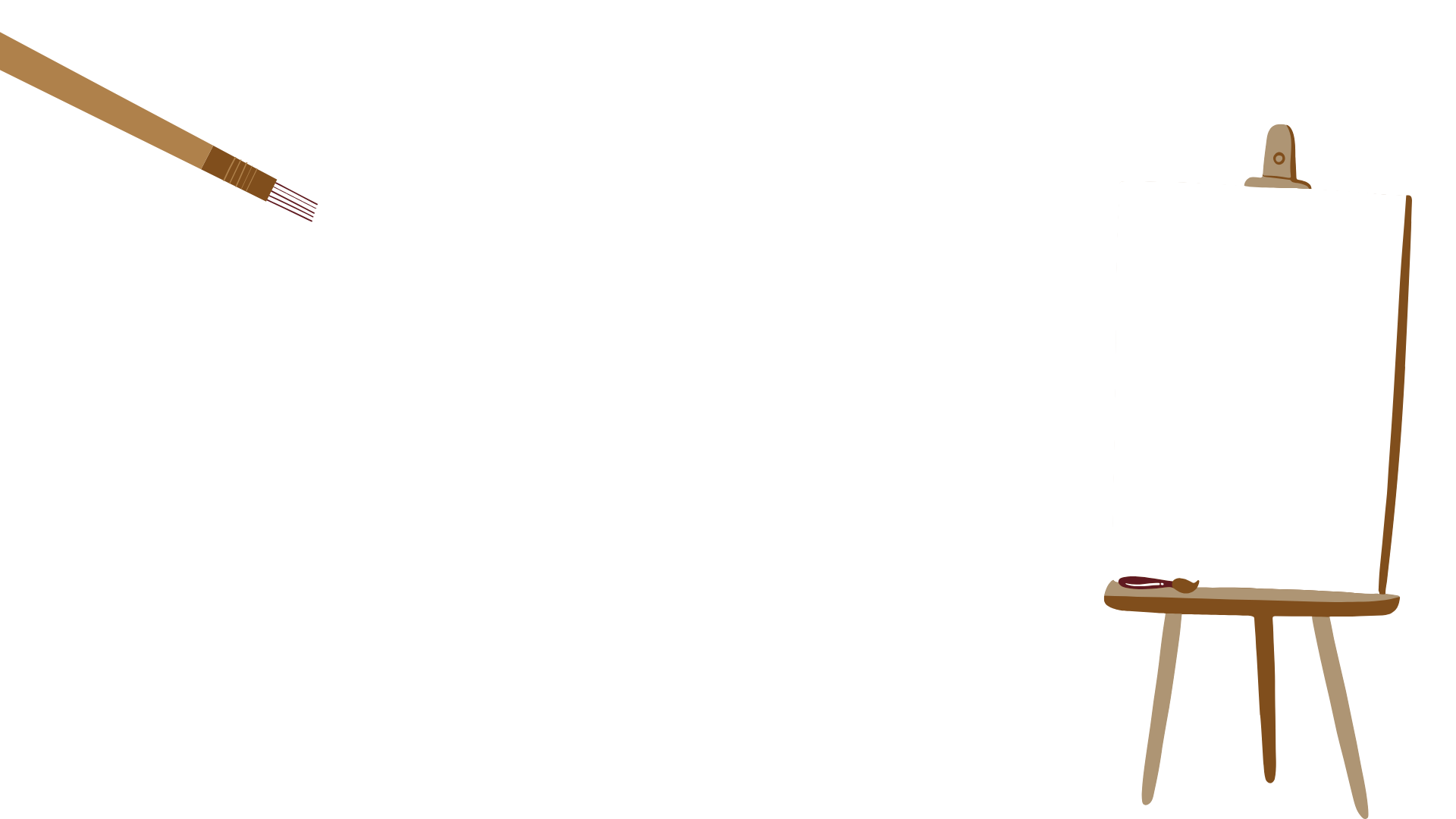 Which artist is famous for his drip paintings?
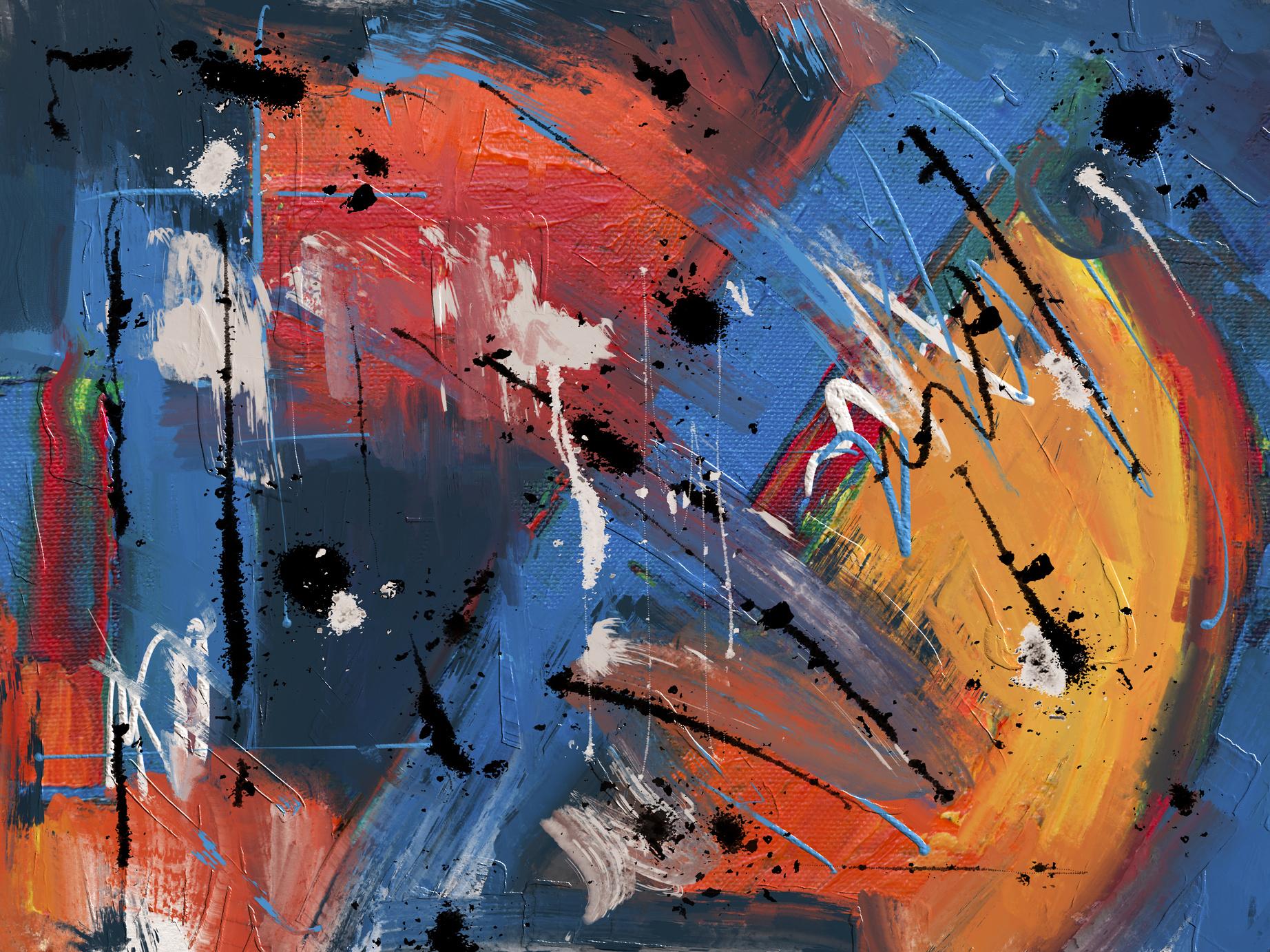 A. Jackson Pollock B. Salvador Dali
C. Claude Monet
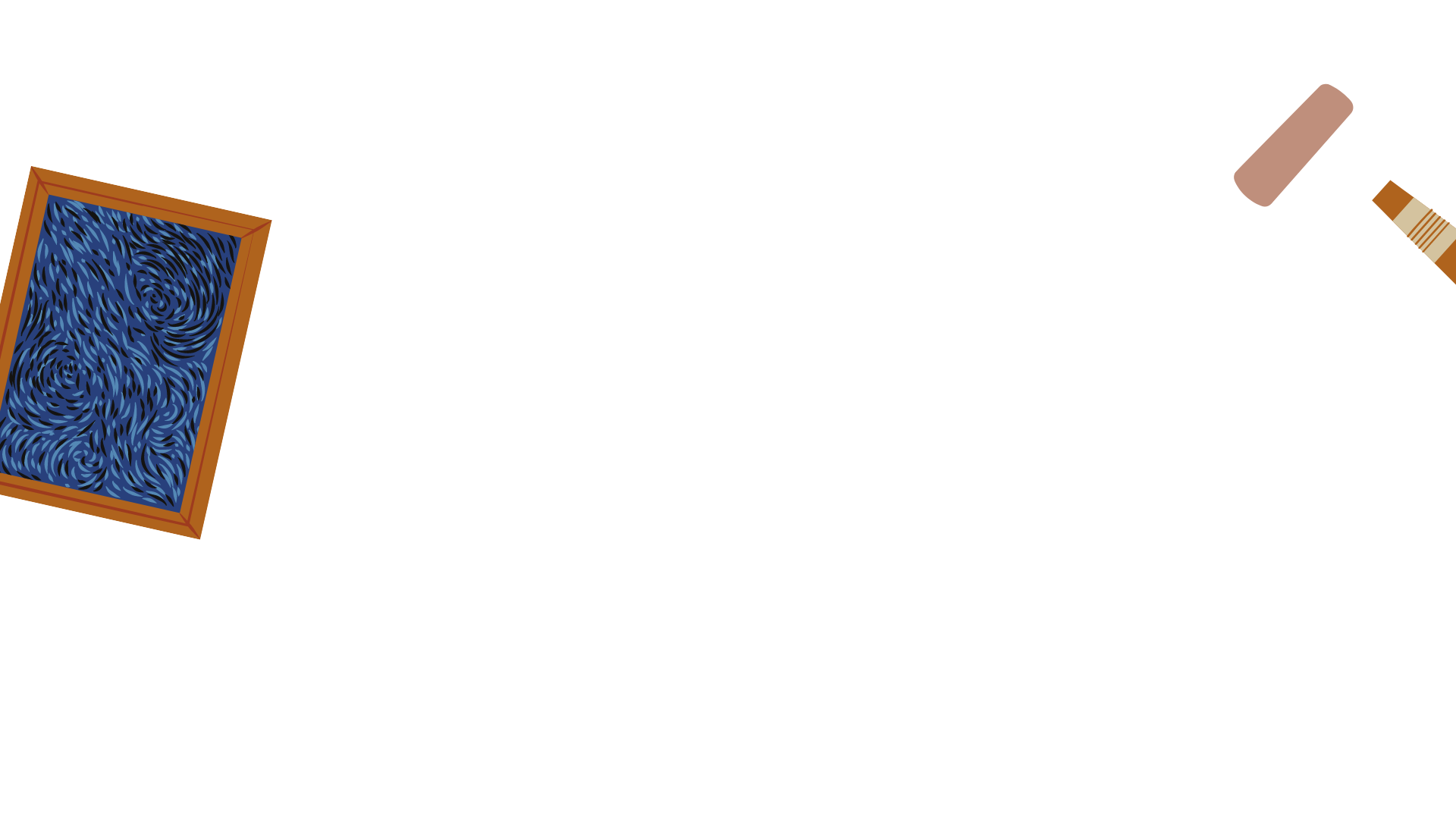 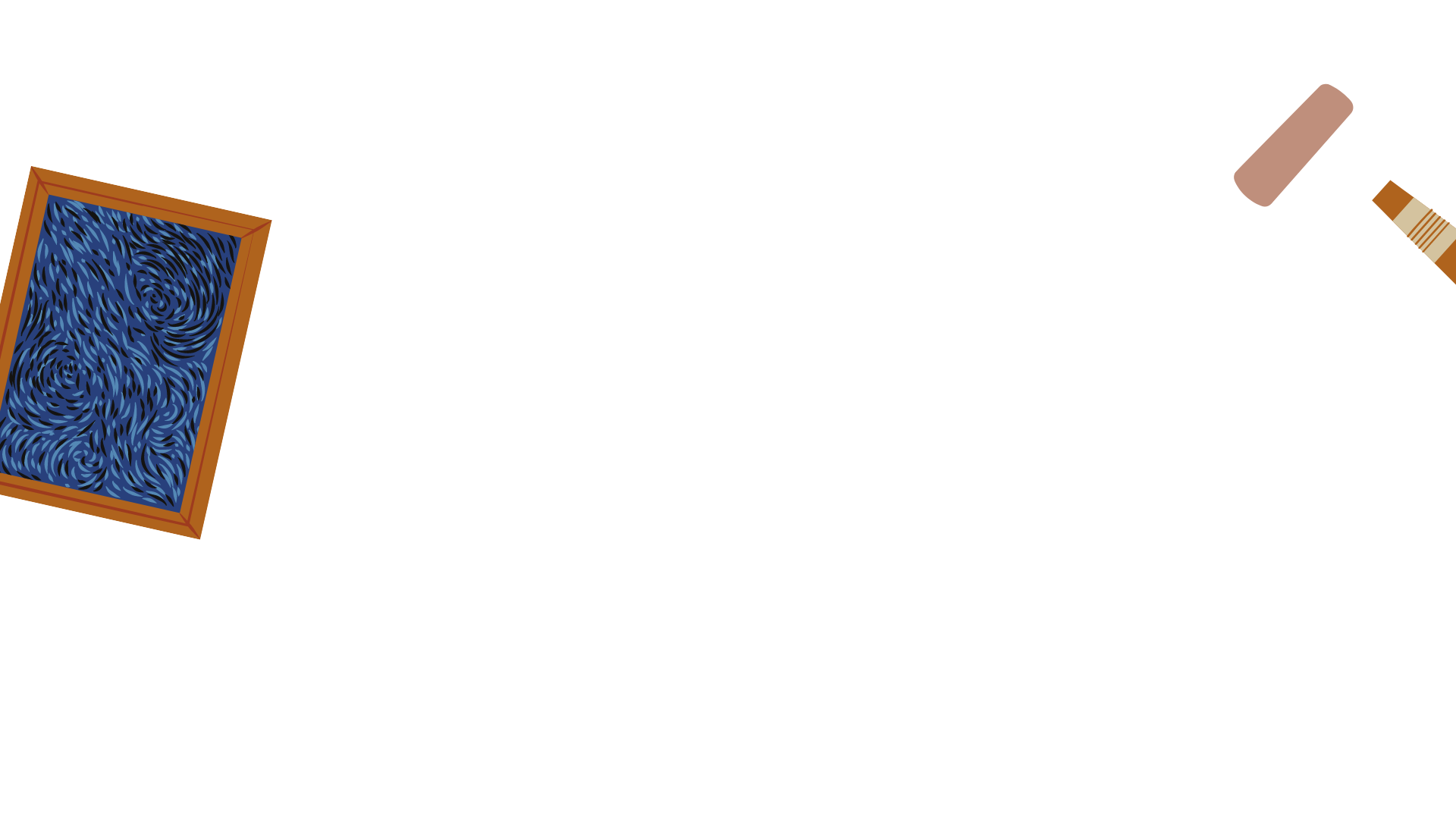 A. Jackson Pollock
Jackson Pollock was a famous American painter known for his drip paintings that are created by pouring and dripping paint onto a canvas
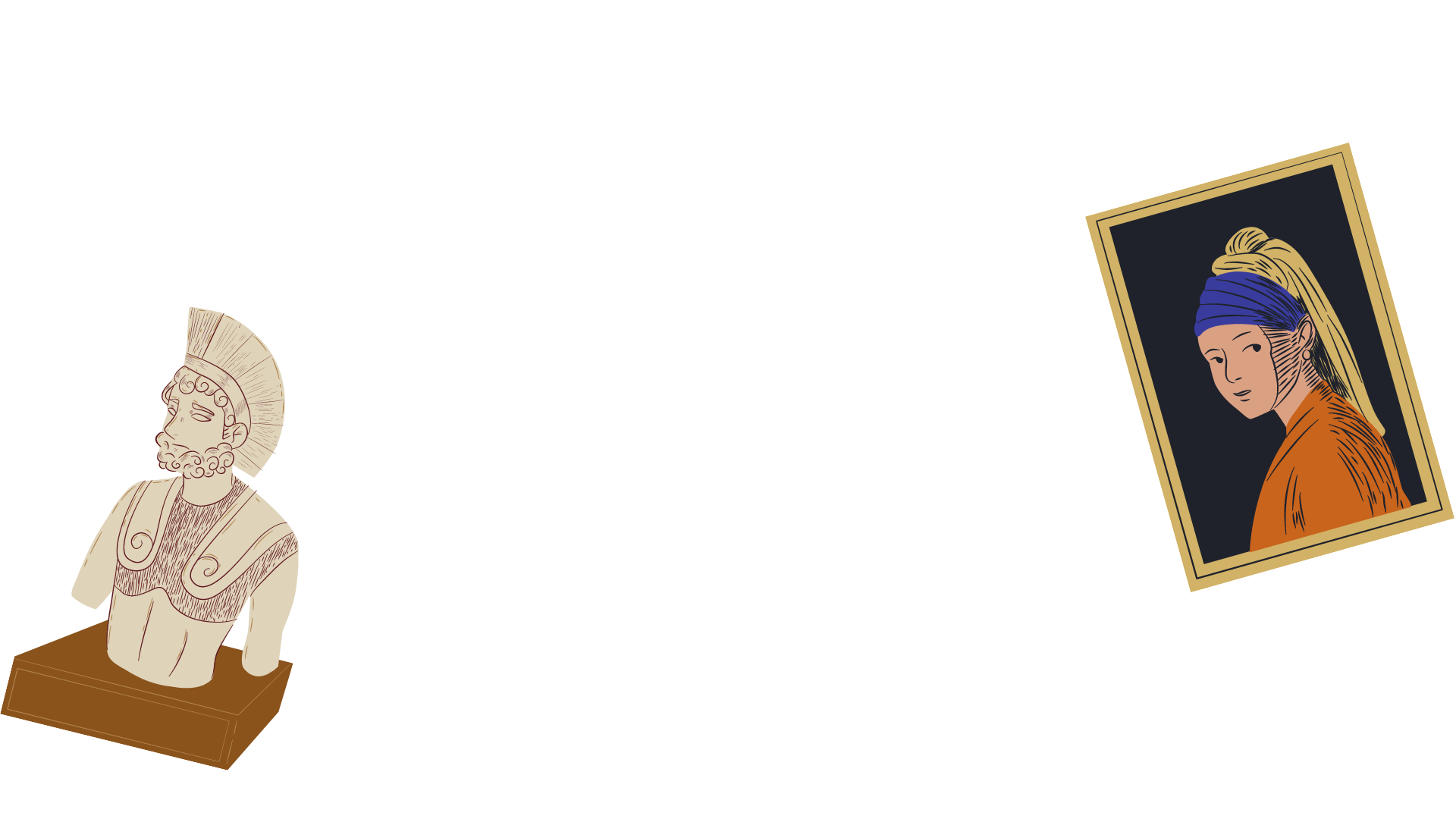 Part 3
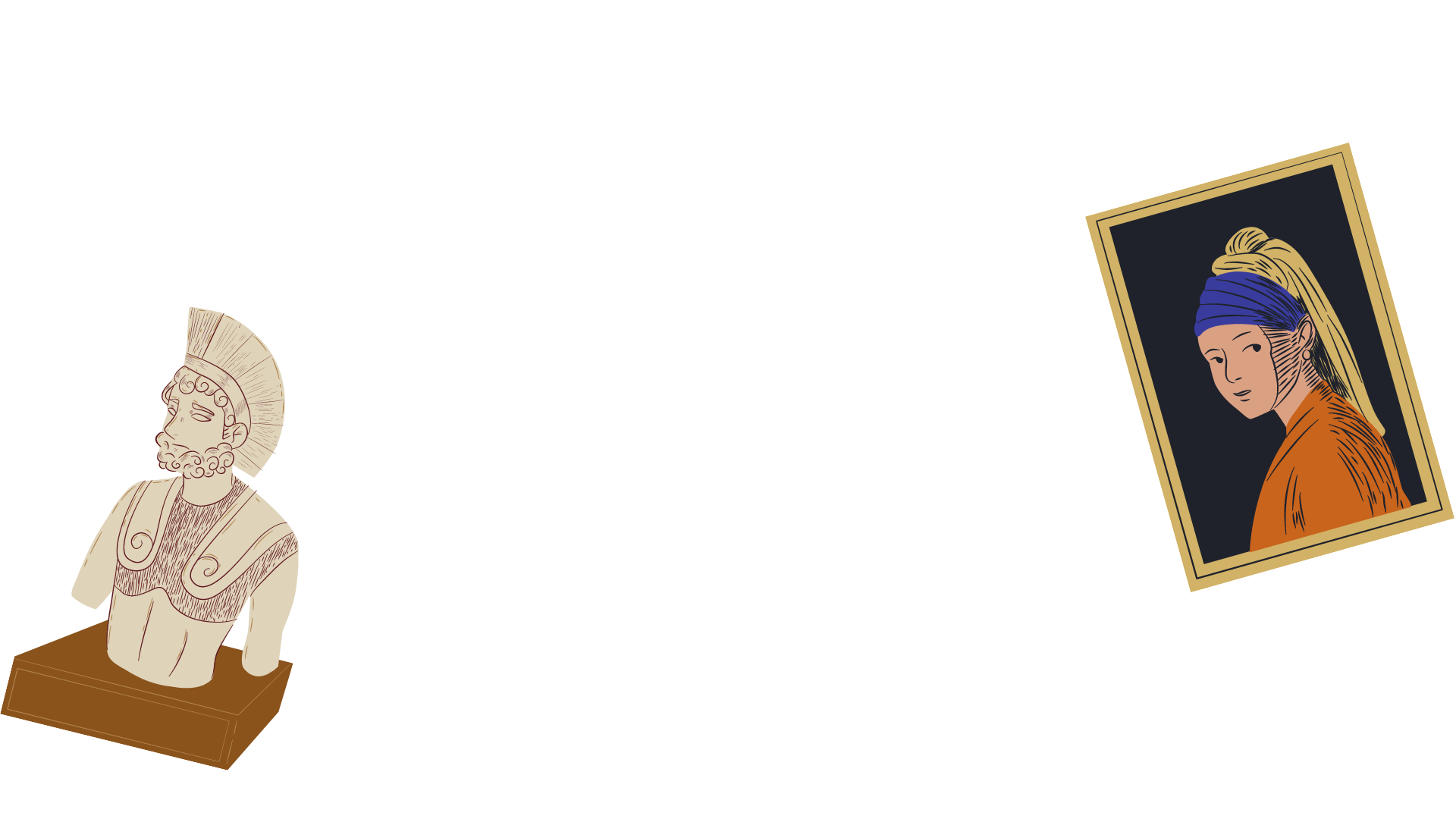 Jumbled Letters
Arrange the jumbled letters to form
the words related to a question.
Question 1
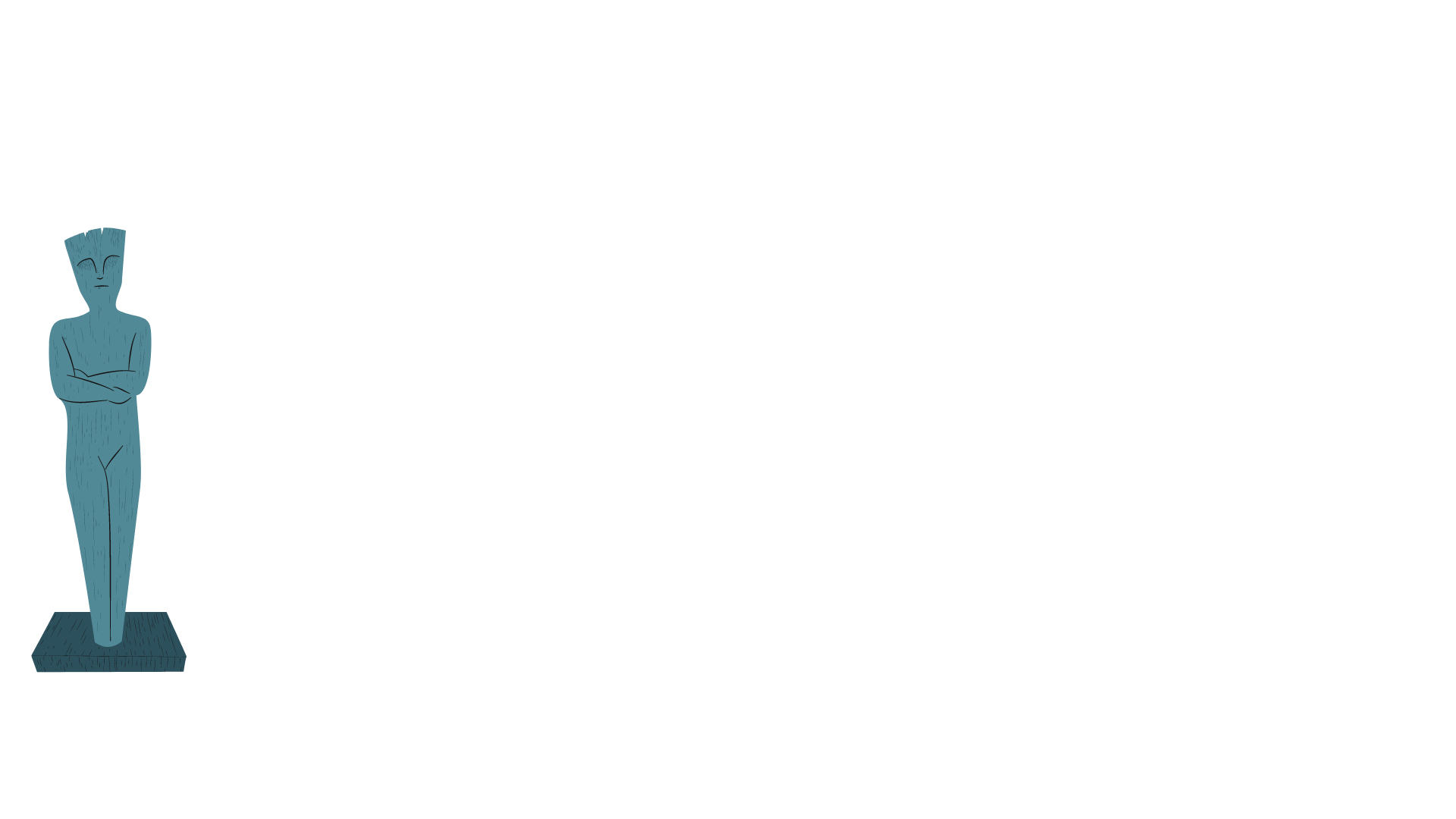 Salvador Dalí is associated with which art movement?
A
L
M
U
E
I
S
R
S
R
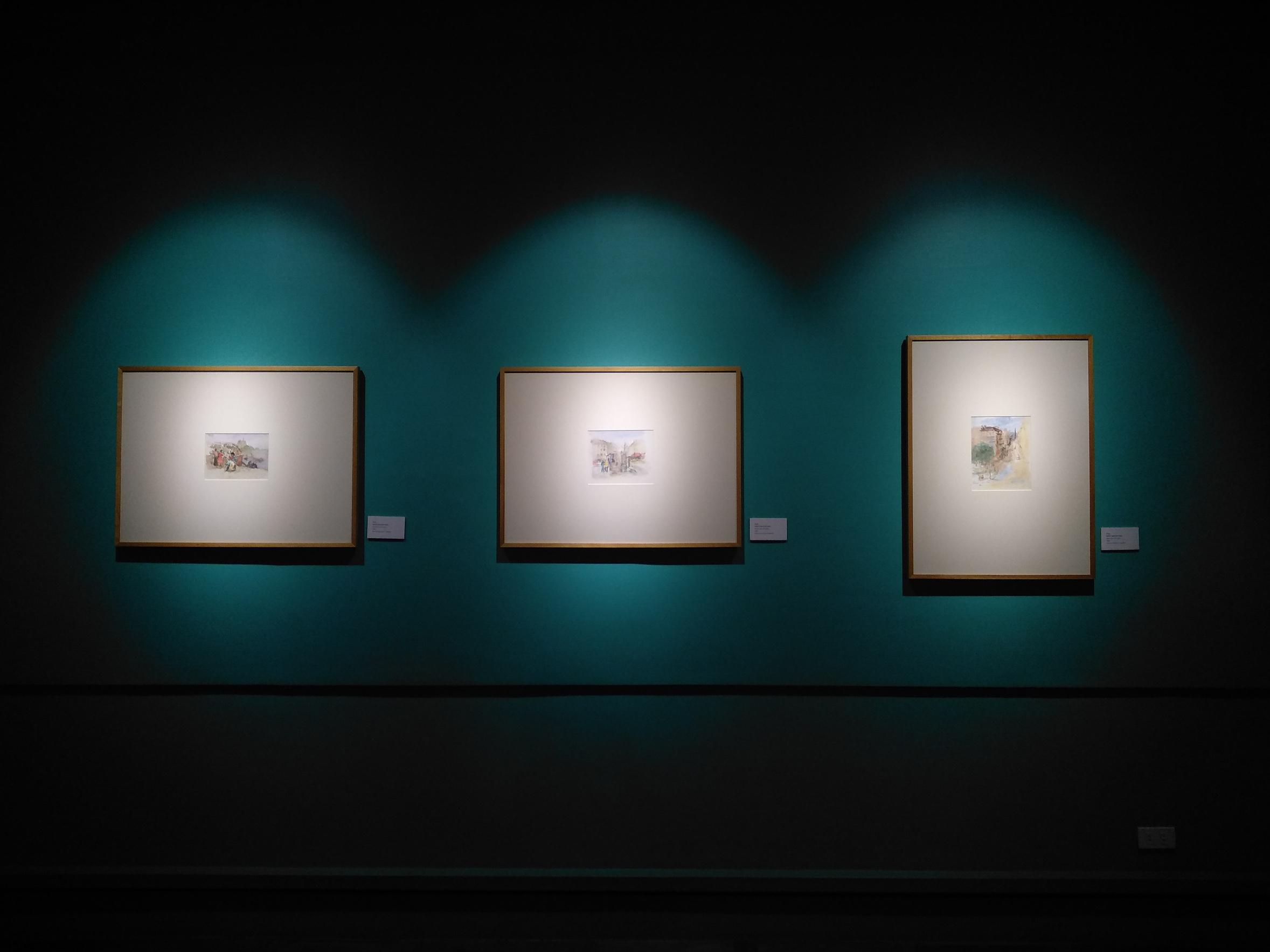 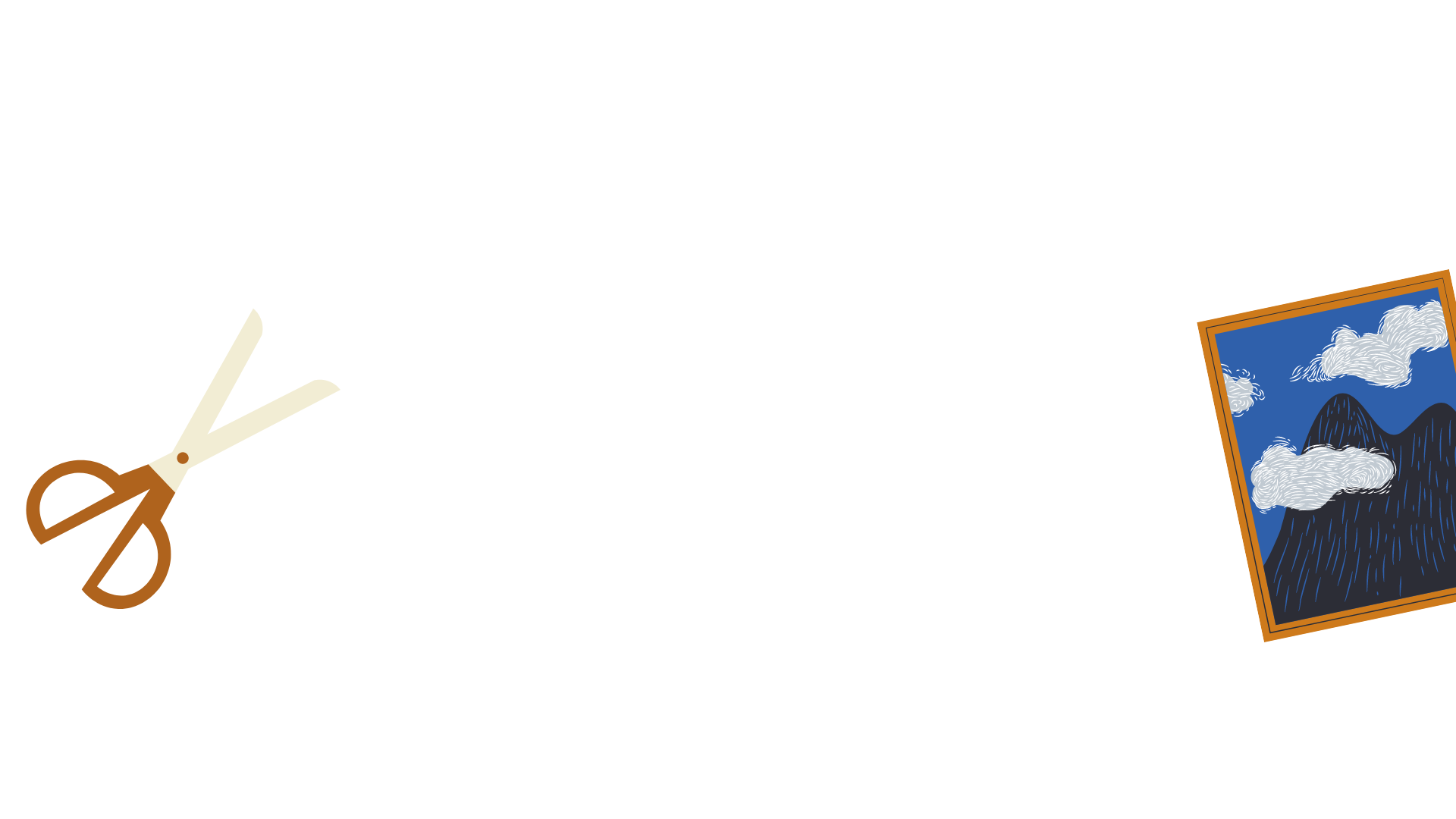 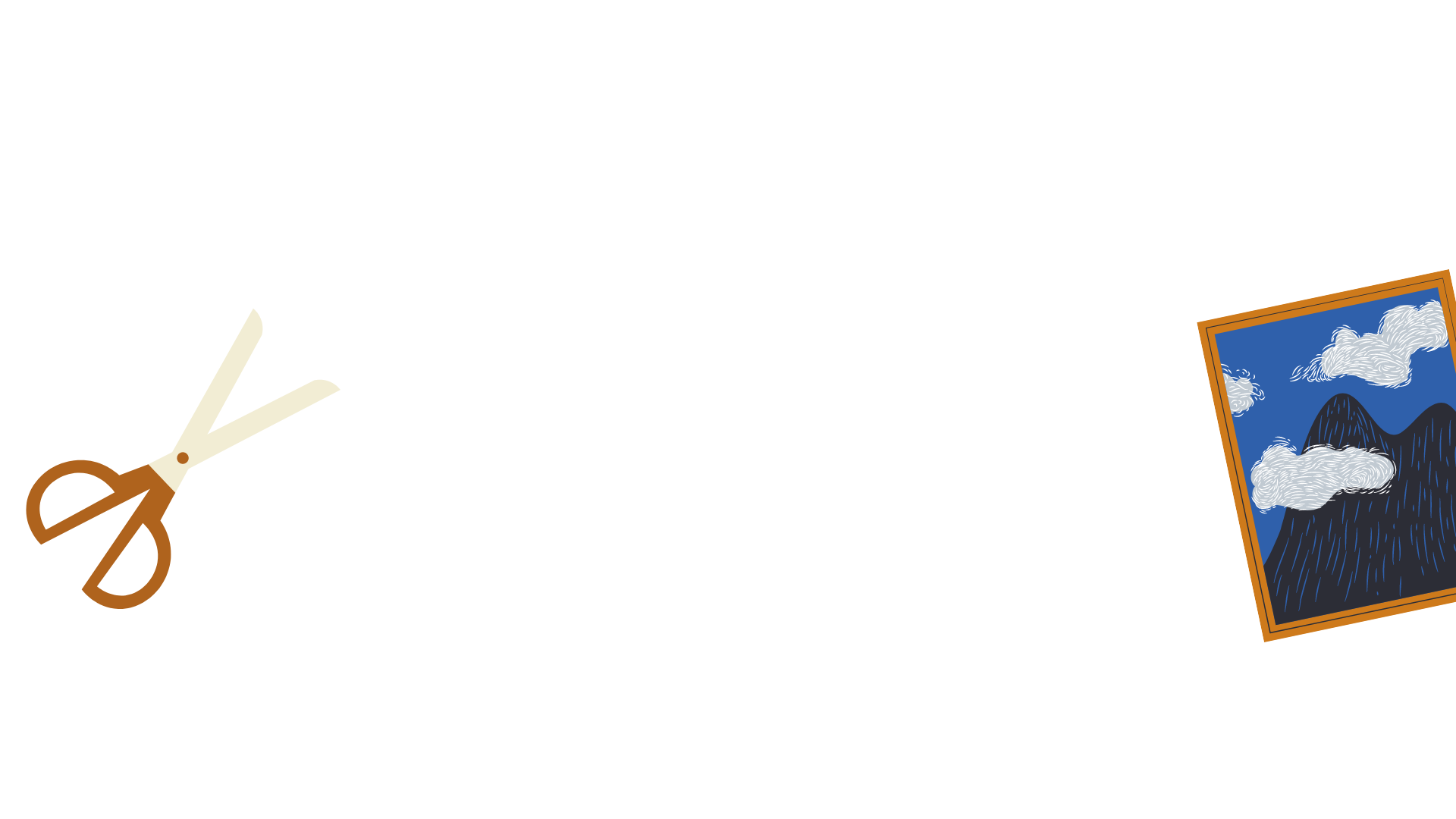 Surrealism
His quote said it all “the difference between me and the surrealists, is that I am a surrealist”
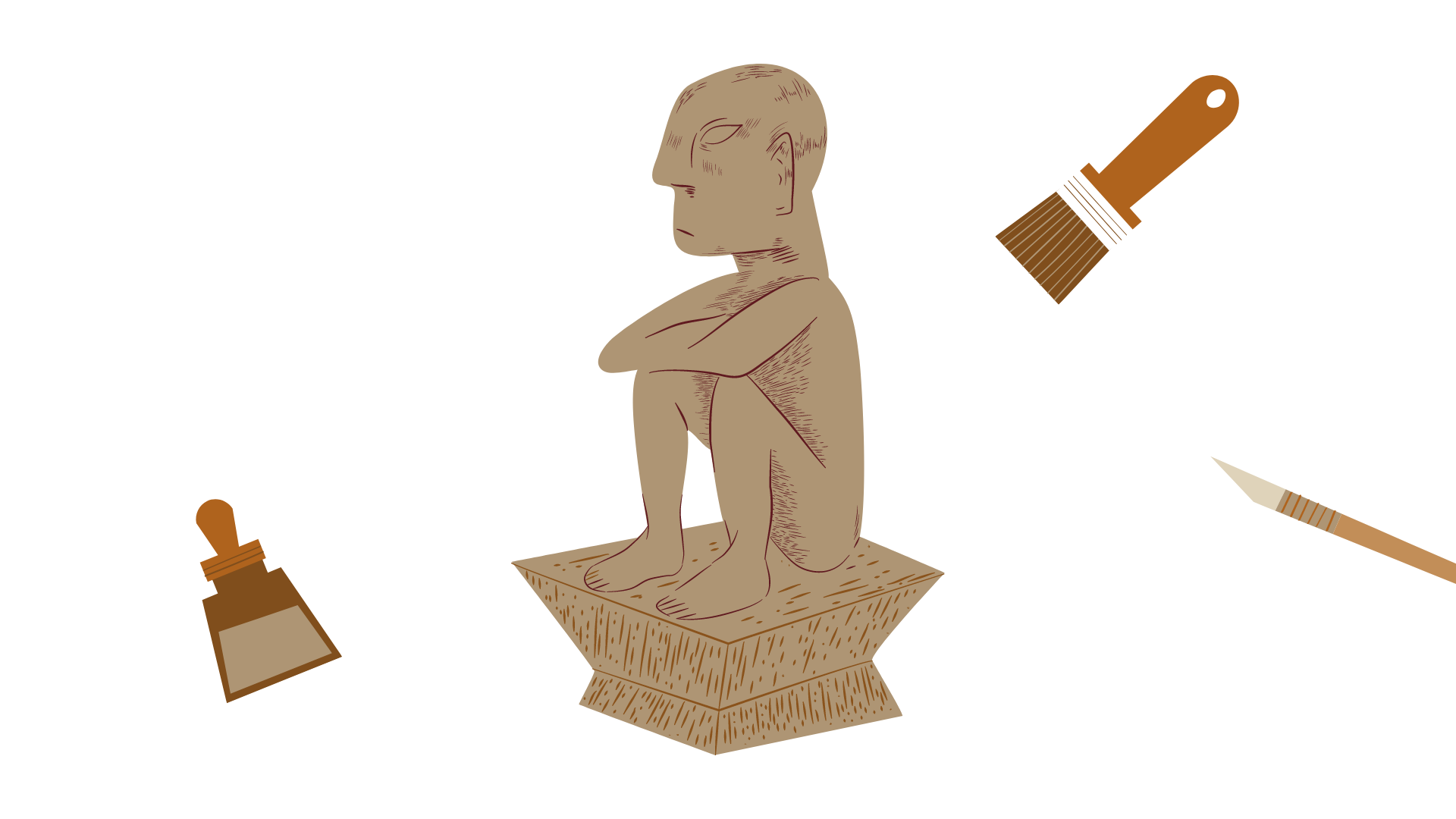 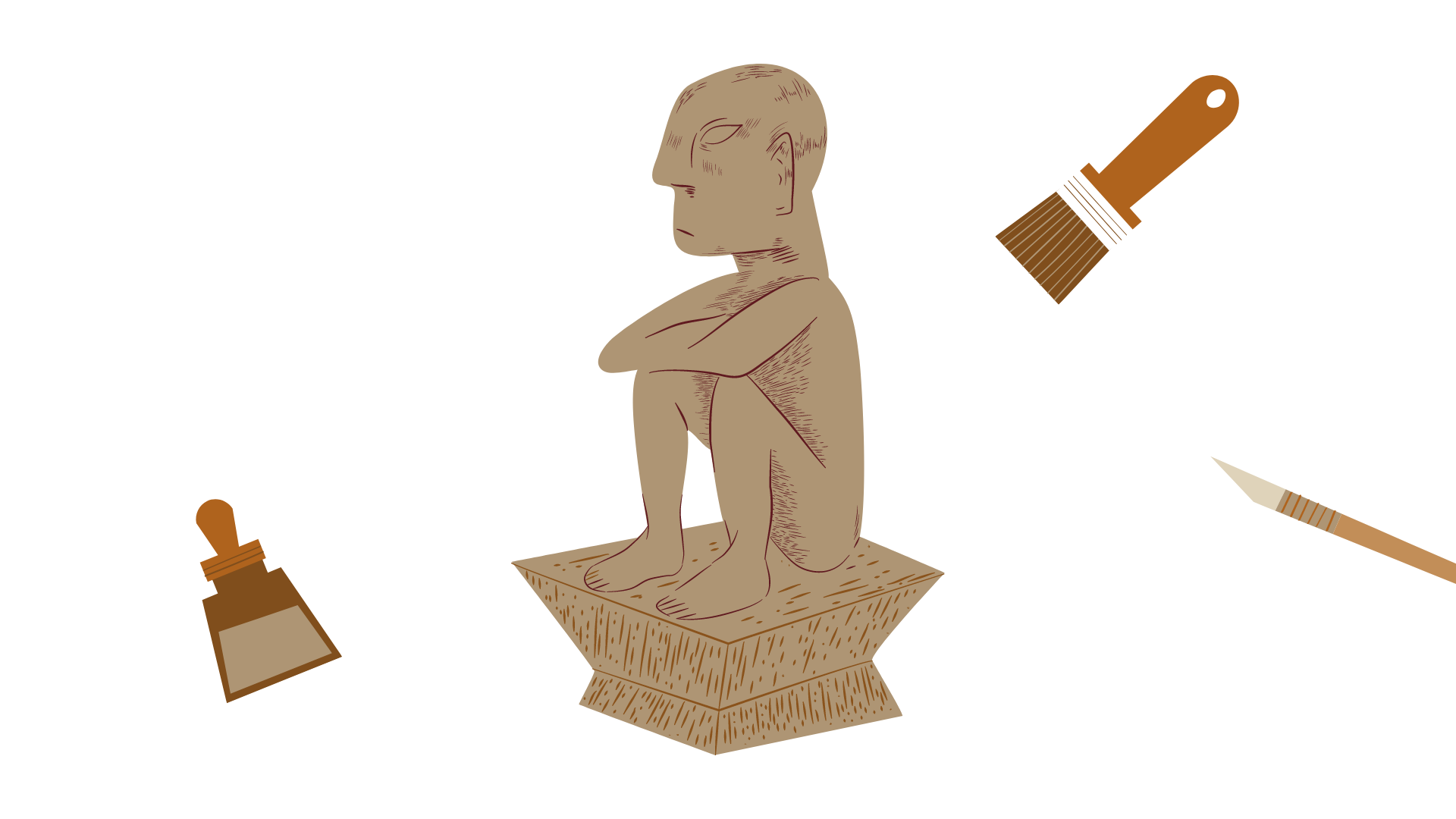 Well done!
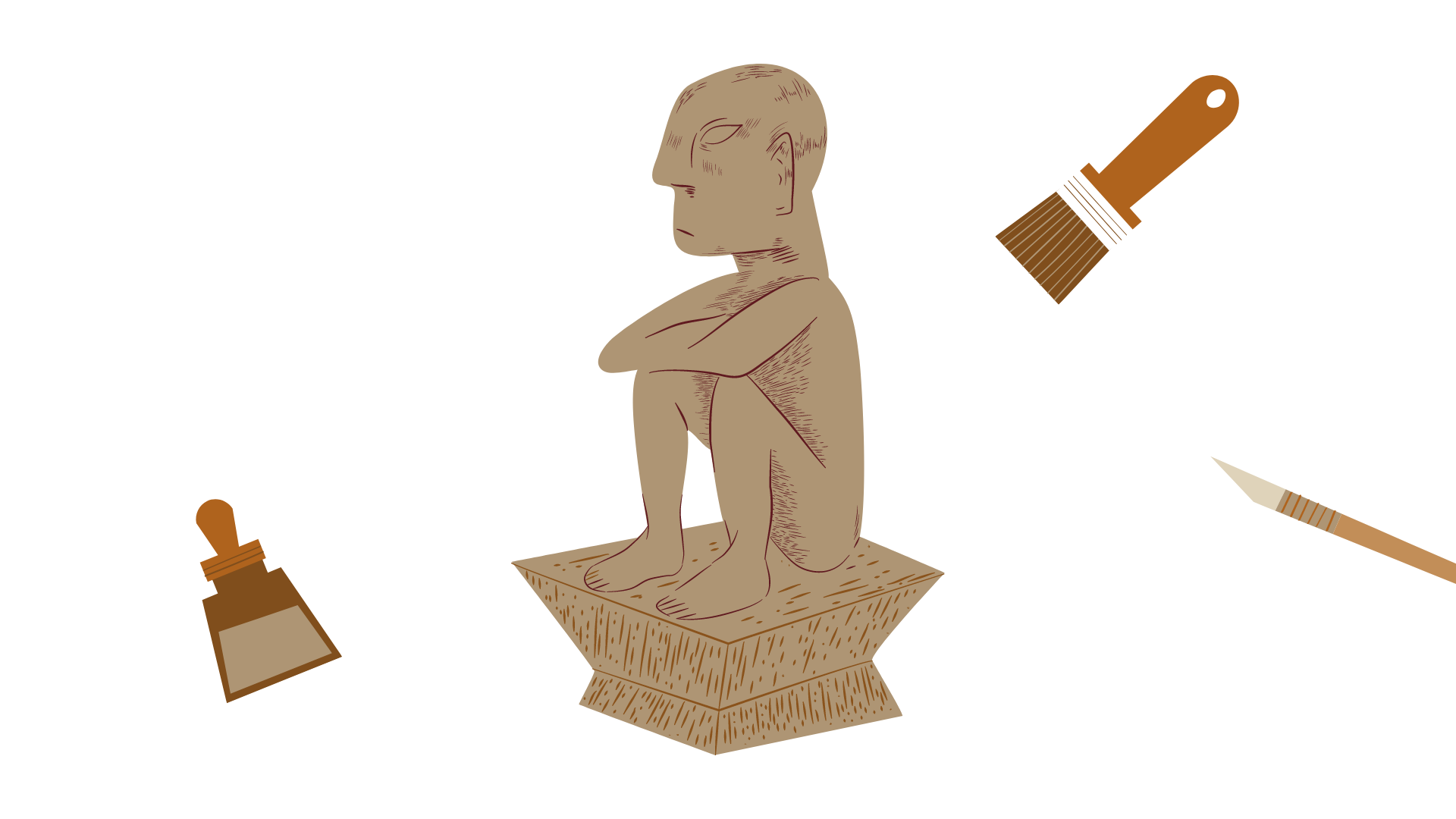 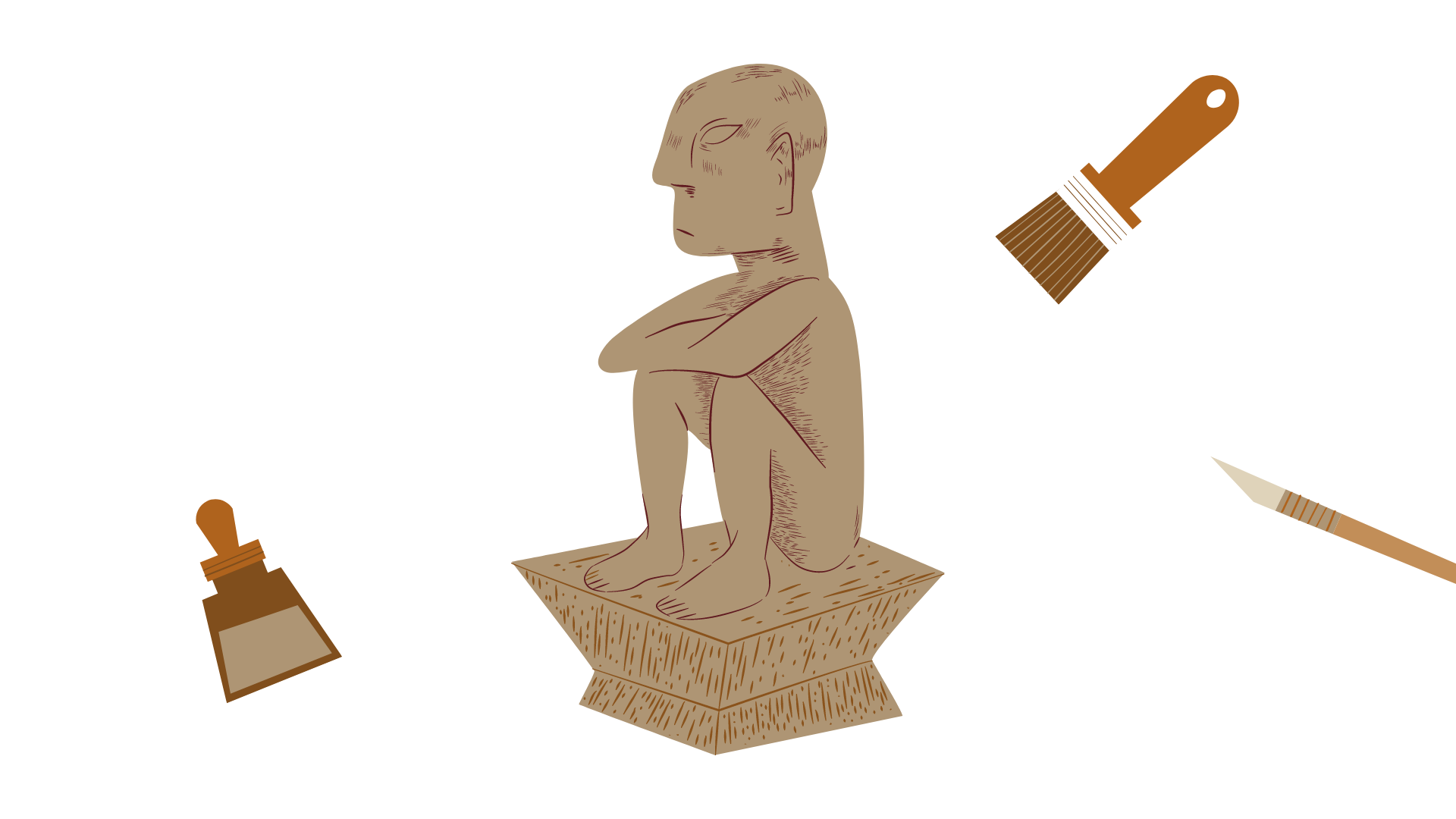 Write a closing statement or call-to-action here.
Resource 
Page
*** Don't forget to delete this page before presenting.
Use these design resources in your Canva Presentation.

Use these design resources in your Canva Presentation.

Titles: Playfair Display Black
Headers: Lato
Body Copy: Lato

You can find these fonts online too. Happy designing!
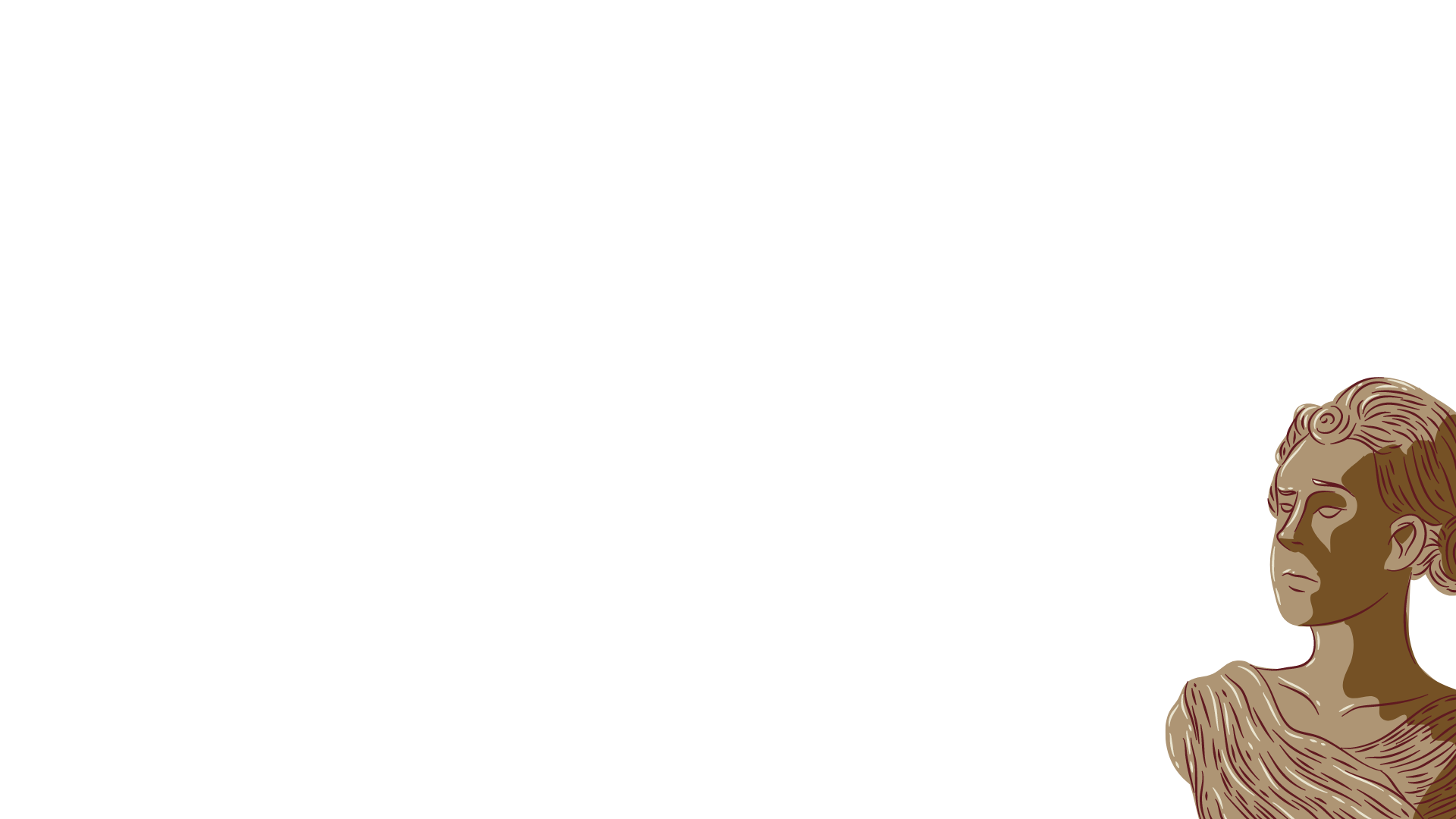 Credits
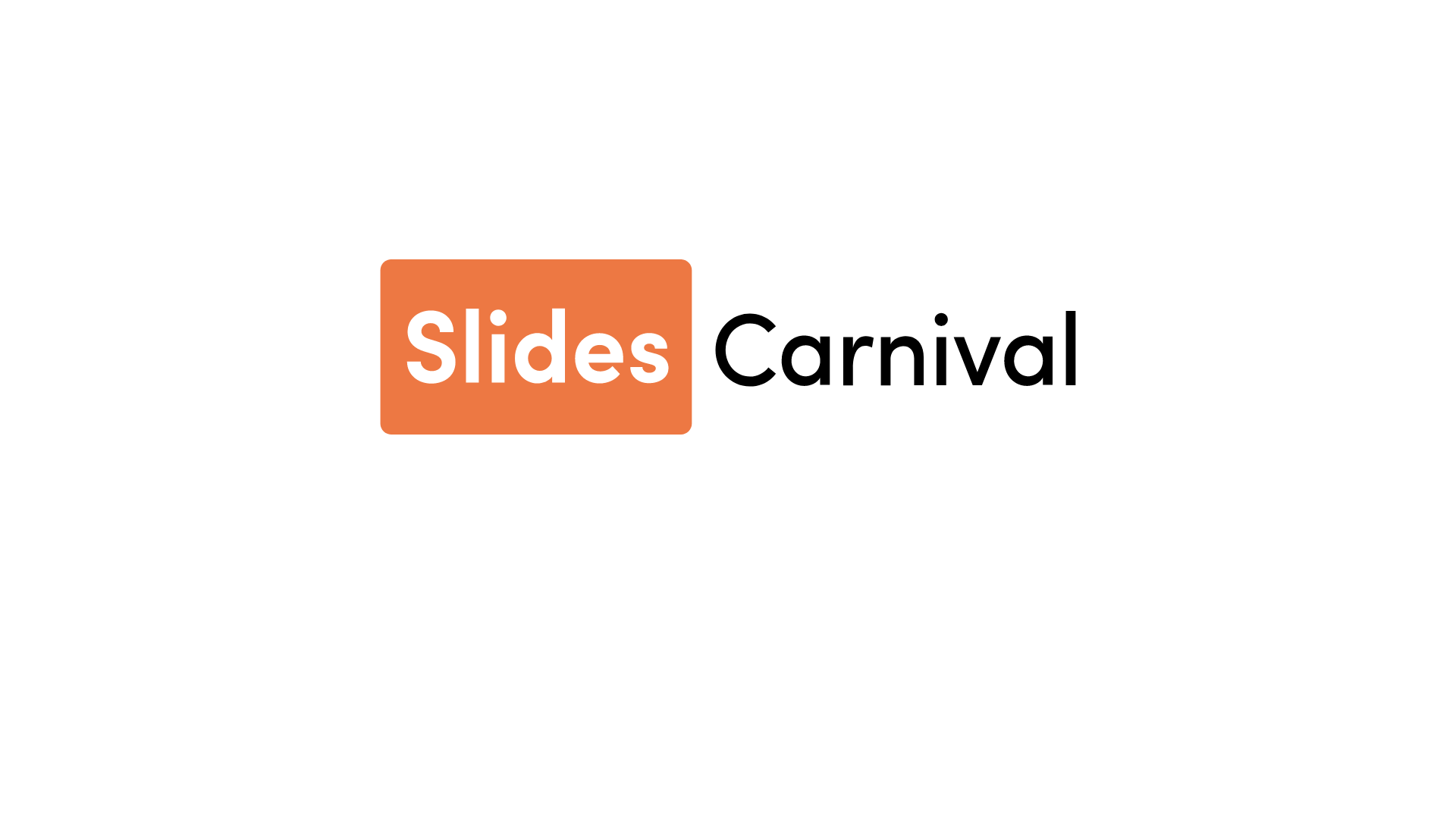 This presentation template is free for everyone to use thanks to the following:
SlidesCarnival for the presentation template
Pexels for the photos
Happy designing!